ЗОНАЛЬНОЕ РАЙОНИРОВАНИЕ РЕЗЕРВУАРОВ КОРЫ ВЫВЕТРИВАНИЯ И ПАЛЕОЗОЯ ВОСТОЧНО-ПАЙДУГИНСКОЙ МЕГАВПАДИНЫ (ТОМСКАЯ ОБЛАСТЬ)
Аспирант гр. А0-71 Меренкова А.С.
Научный руководитель: профессор Исаев В.И.
Пермь – 2023 г.
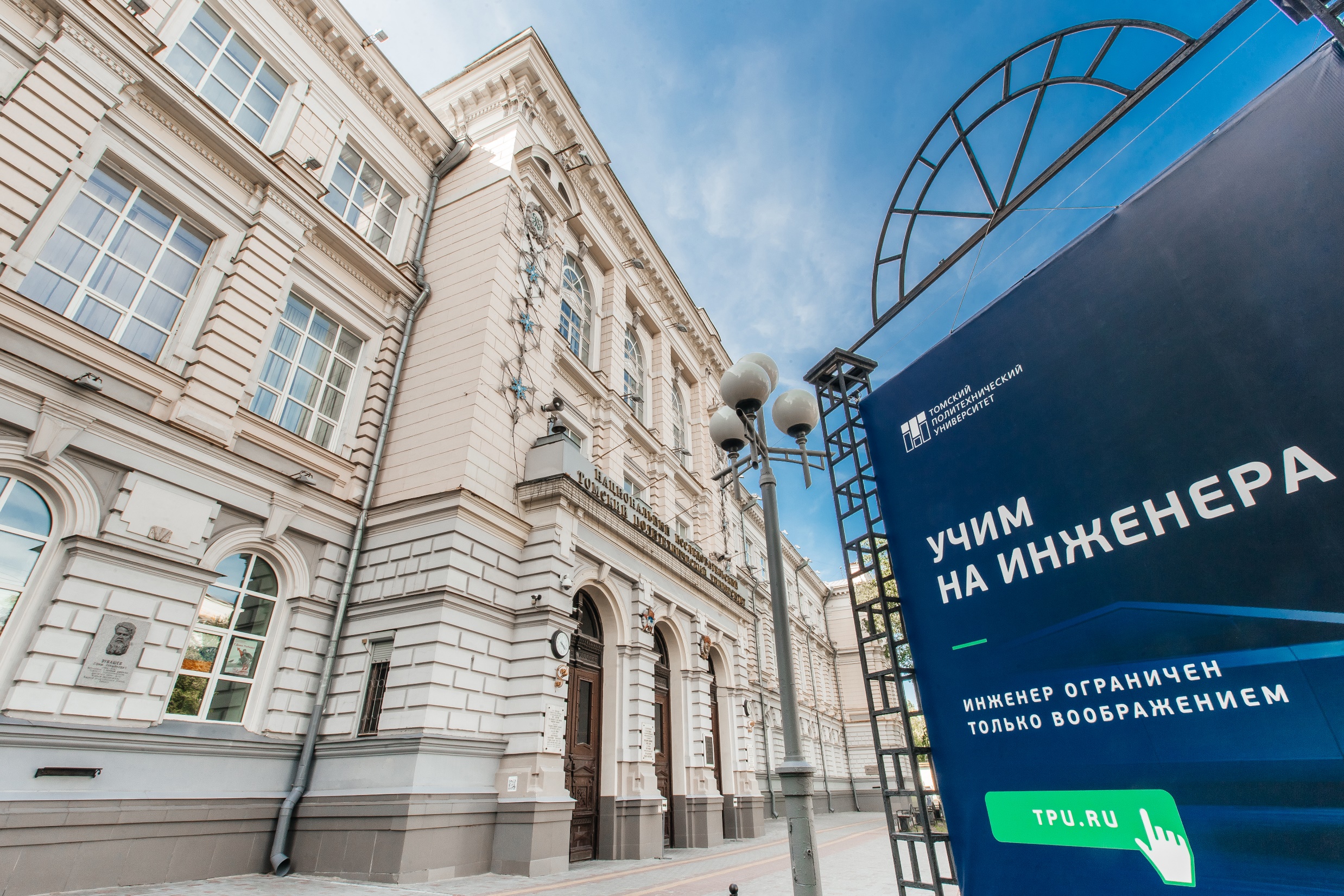 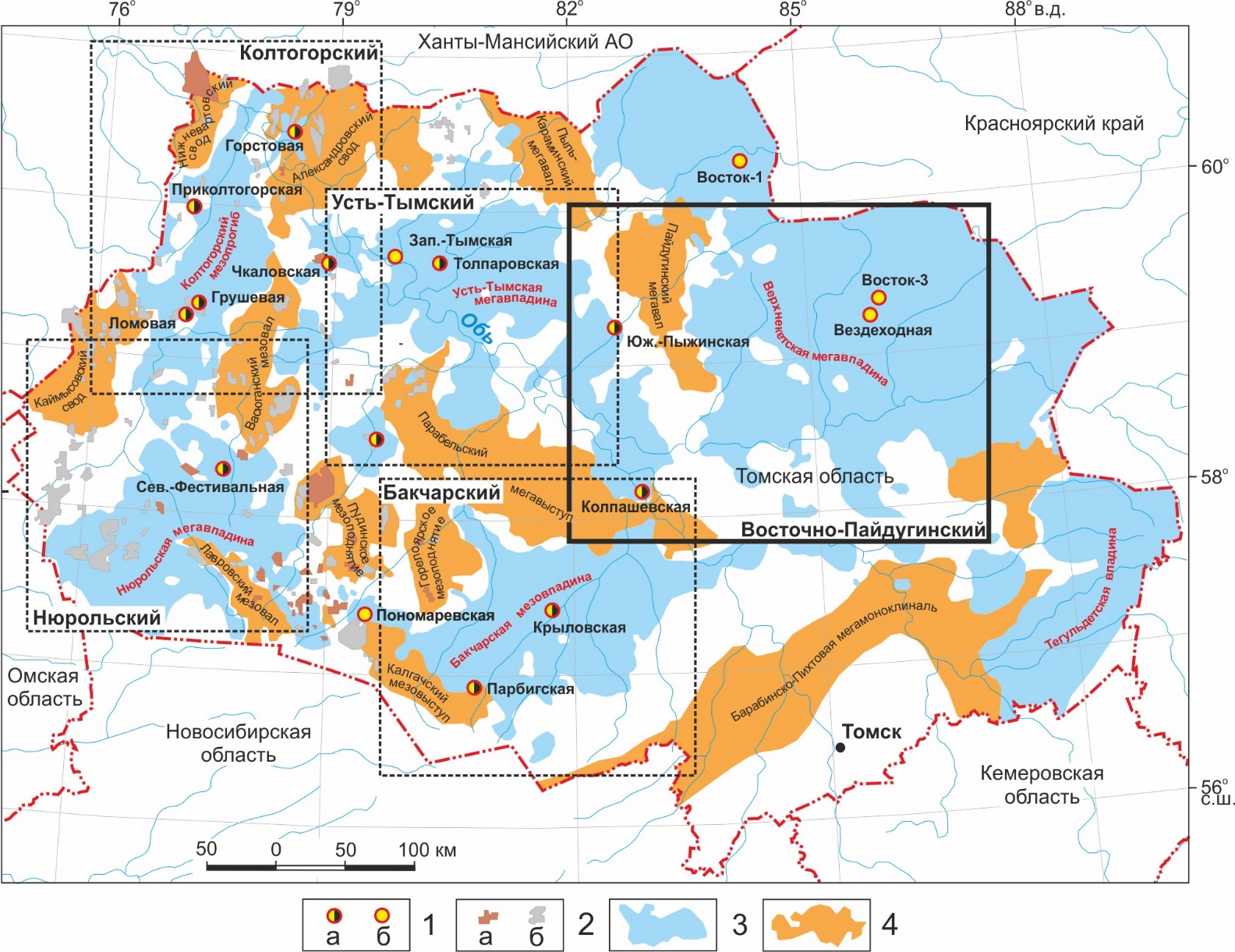 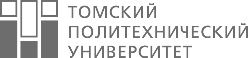 Актуальность работы
В рамках проекта зонального изучения и оценки поисковых перспектив нераспределенного фонда недр востока Томской области, инициируемого томской научной группой геотермиков, выполнены настоящие прогнозно-поисковые исследования. При этом делается акцент на доюрский нефтегазоносный комплекс (НГК), залежи в котором относятся к трудноизвлекаемой нефти. Здесь основной нефтематеринской формацией является имеющая широкое распространение тогурская свита. 
Цель исследования – на основе палеотемпературного моделирования и зонального районирования оценить перспективы территории Восточно-Пайдугинской мегавпадины и структур их обрамления.
Схема областей накопления нижнеюрских нефтематеринских отложений на тектонической основе В.А. Конторовича (2002) с доработкой: 1 – скважина, вскрывшая тогурскую свиту: получен приток (а); изучен керн (б); 2 – месторождение с залежью в: доюрском НГК (а), юрском и меловом НГК (б); 3-4 – отрицательная и положительная структуры.
2
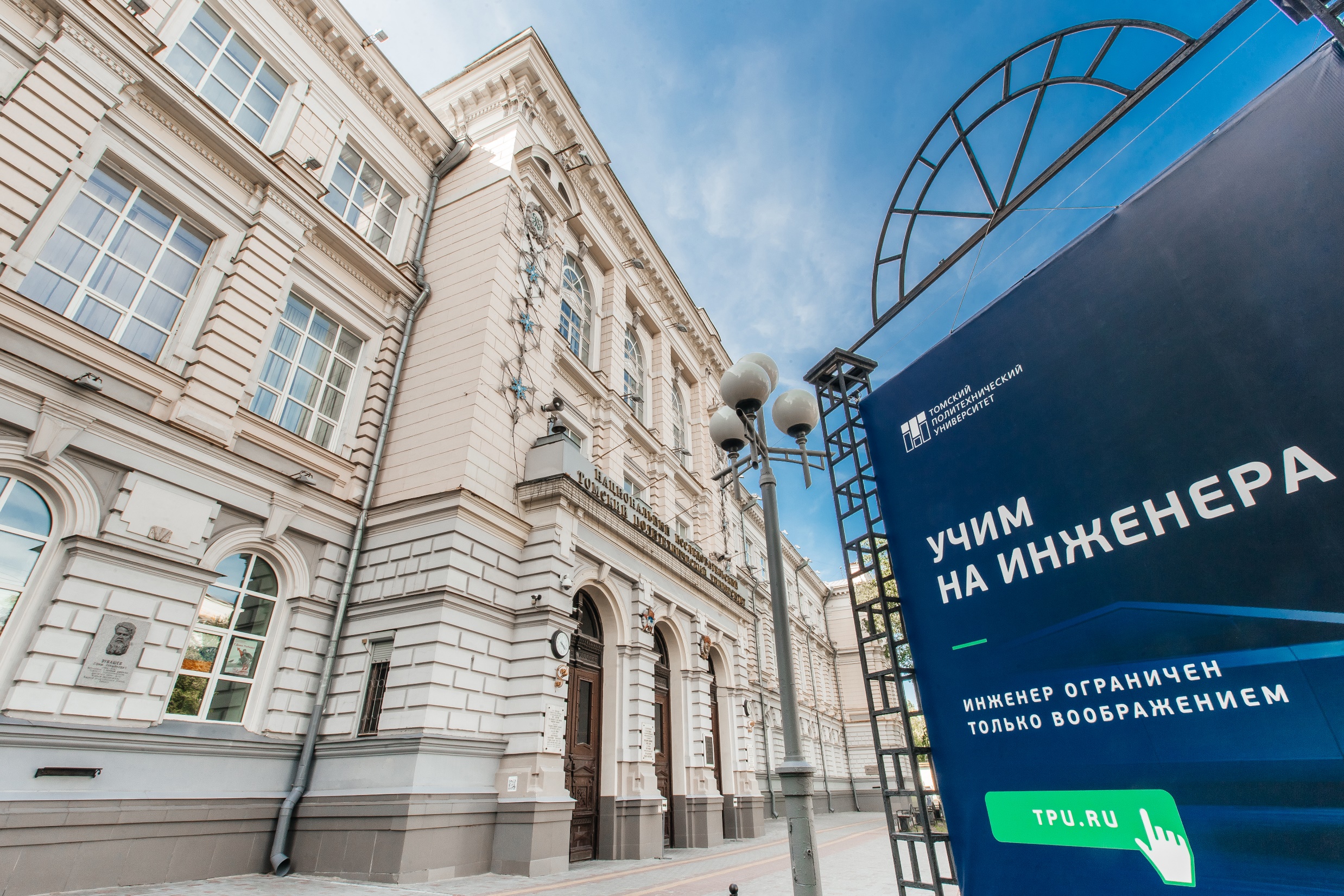 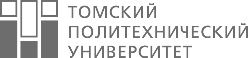 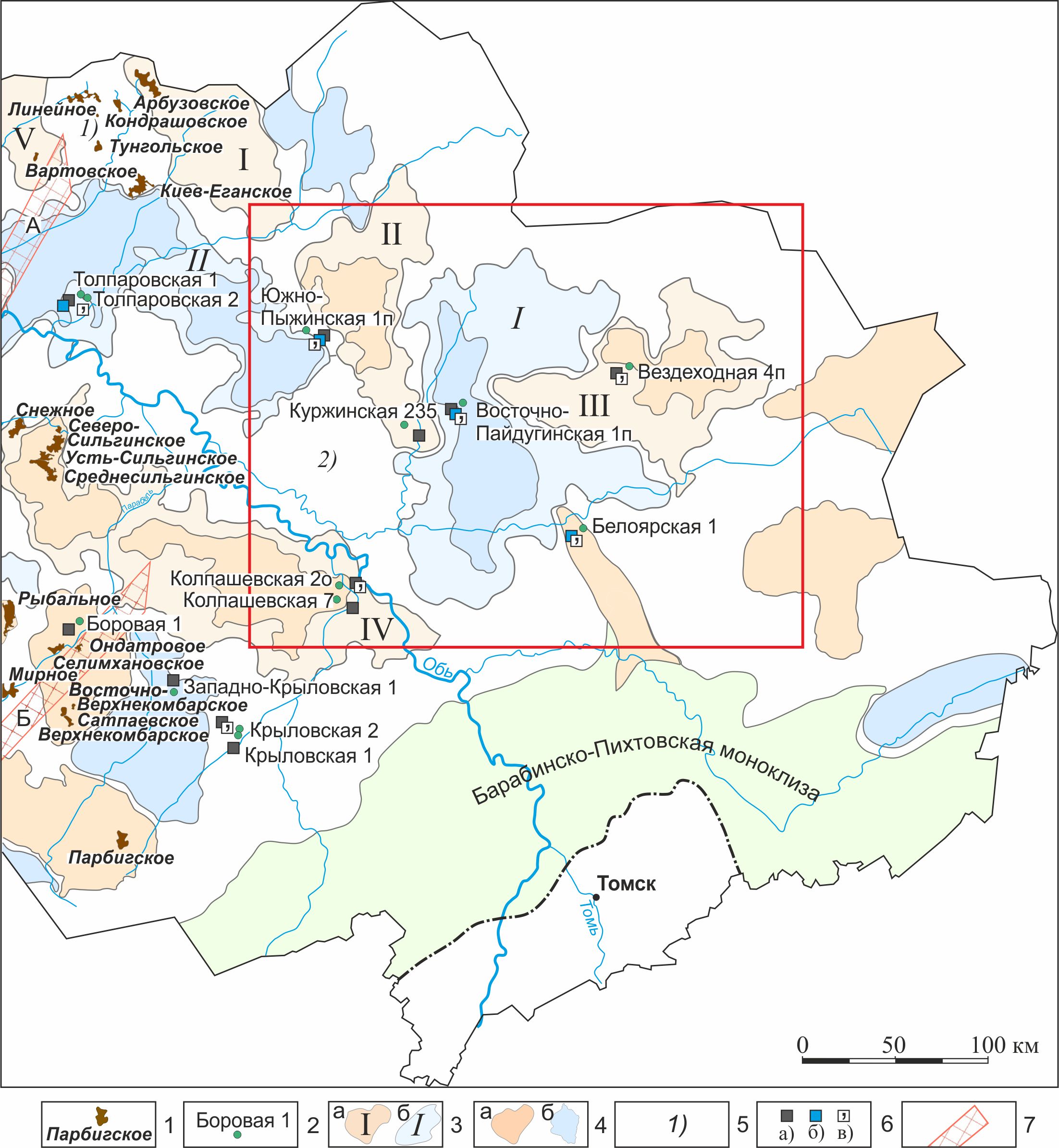 Обзорная схема нефтегазоносности территории исследований на тектонической основе кровли юрского структурного яруса В.А. Конторовича (2002): 
1 – месторождение УВ и его название; 
2 – глубокая скважина за пределами месторождения с признаками УВ; 
3 – структуры осадочного чехла I порядка c условным номером: а – положительные: 
I – Пыль-Караминский мегавал; II– Пайдугинский мегавал, III – Владимировский мегавыступ, IV – Парабельский мегавыступ, V – Александровский свод; б – отрицательные: I – Восточно-Пайдугинская мегавпадина, II – Усть-Тымская мегавпадина; 
4 –  структуры II порядка с условным номером: а – положительные; б – отрицательные; 
5 – промежуточные структуры II порядка: 1) – Караминская мезоседловина, 2) – Зайкинская мезоседловина; 
6 – прямые признаки нефтегазоносности в скважинах за пределами месторождений в юрском и доюрском НГК: непромышленный приток нефти (a), газа (б); запах нефти в керне (в); 
7 – фрагменты зон Усть-Тымского (А) и Чузикского (Б) грабен-рифтов раннемезозойского возраста.
3
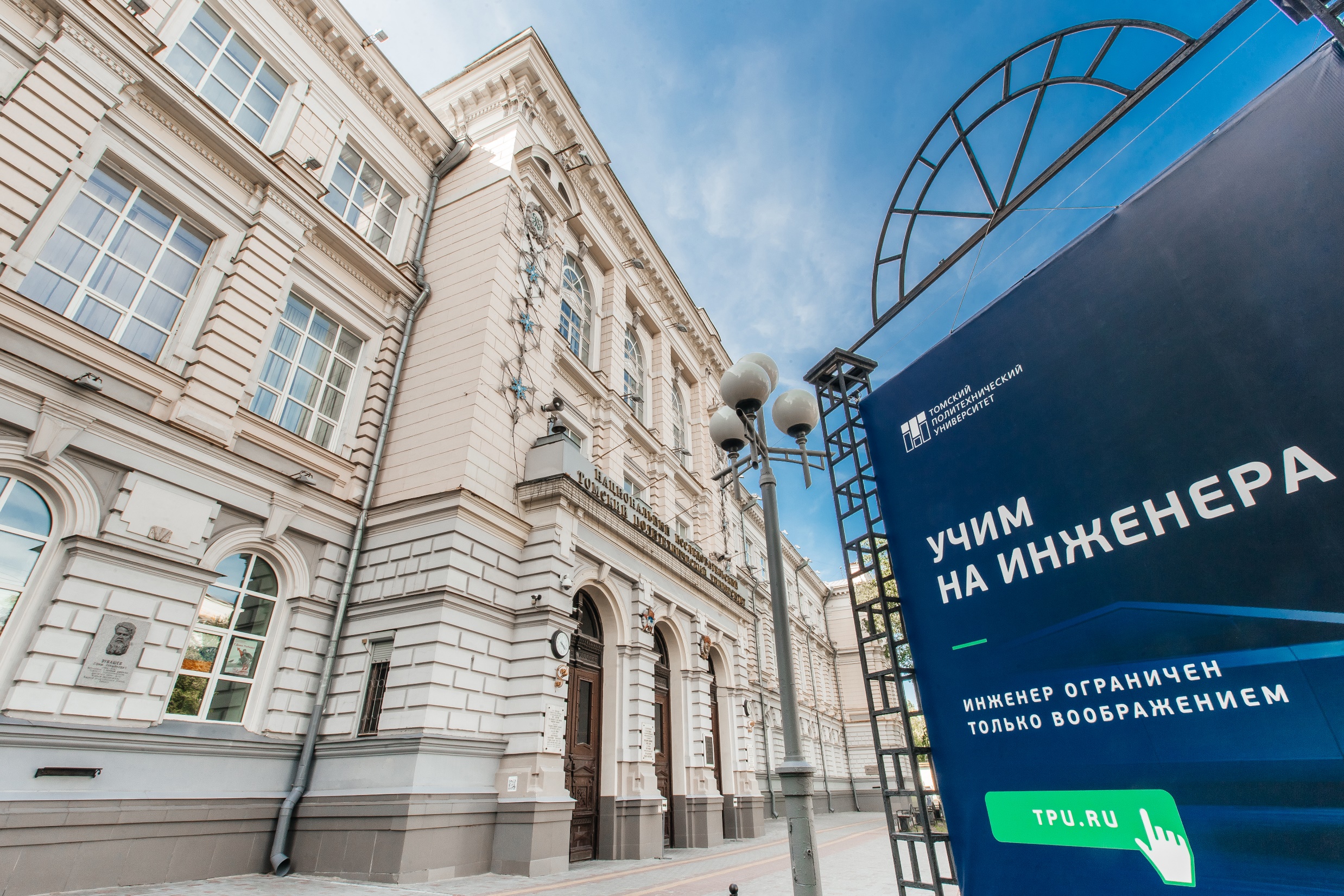 Карта изопахит геттанг-раннетоарских отложений на тектонической основе1: 
1 — контуры геттанг-раннетоарских бассейнов седиментации: C – Усть-Тымский, D – Бакчарский, E – Верхнекетский, F – Тегудетский; 
2 — границы крупных тектонических структур; 
3 — локальные зоны отсутствия геттанг-раннетоарских отложений; 
4 -  изопахиты геттанг-раннетоарских отложений, м.
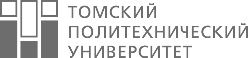 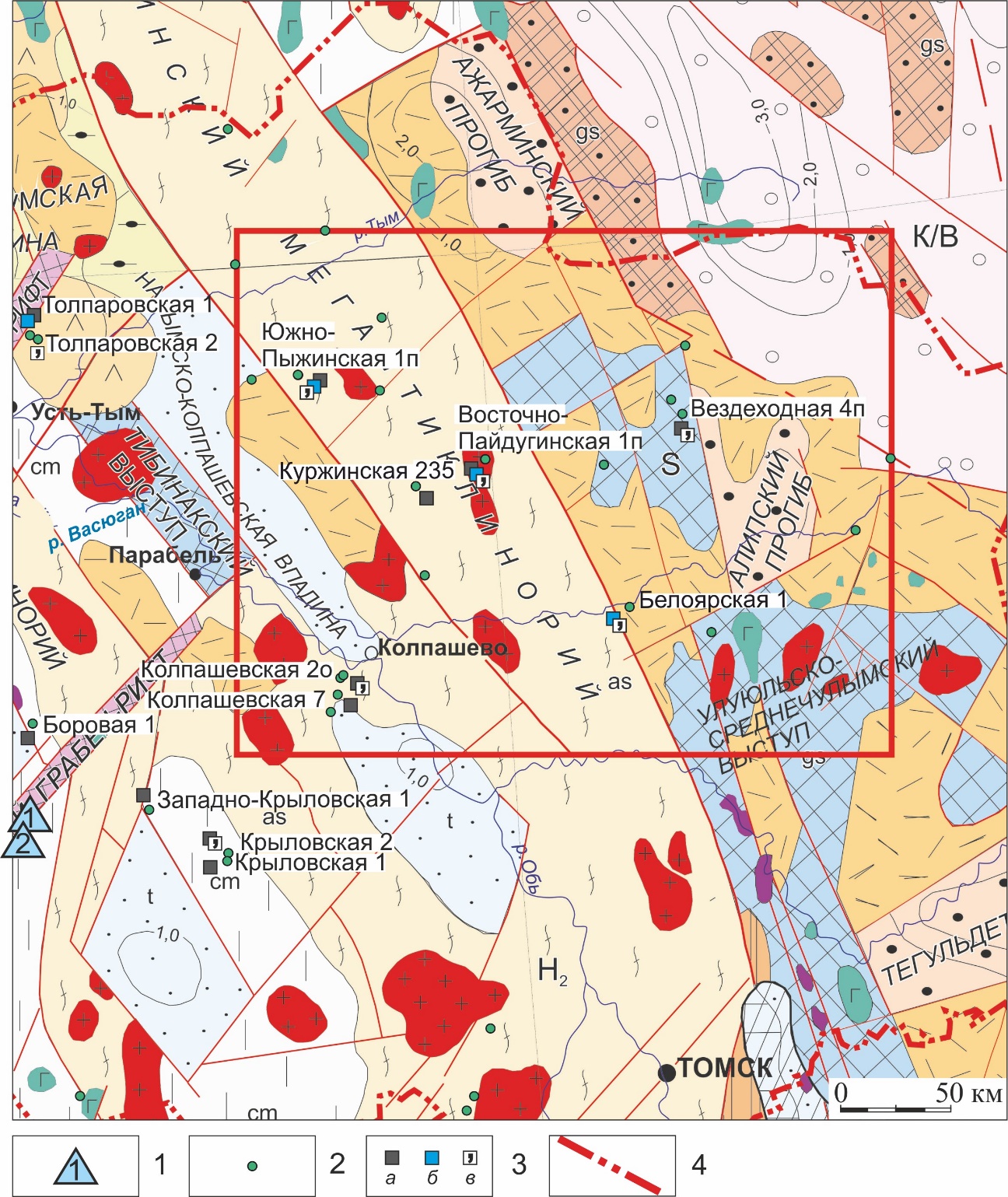 Обзорная схема нефтегазоносности восточной части Томской области на фрагменте тектонической карты фундамента В.С. Суркова (1981): 
1 – месторождение газа и газоконденсата c залежами в доюрском НГК и его условный номер (1 – Восточно-Верхнекомбарское, 2 – Верхнекомбарское); 
2 – глубокая скважина за пределами месторождений; 
3 – скважина за пределами месторождения с прямыми признаками нефтегазоносности в доюрском НГК: непромышленный приток нефти (a), газа (б), запах нефти в керне (в); 
4 – административная граница Томской области. 
Красным прямоугольным контуром ограничена территория настоящих исследований.
4
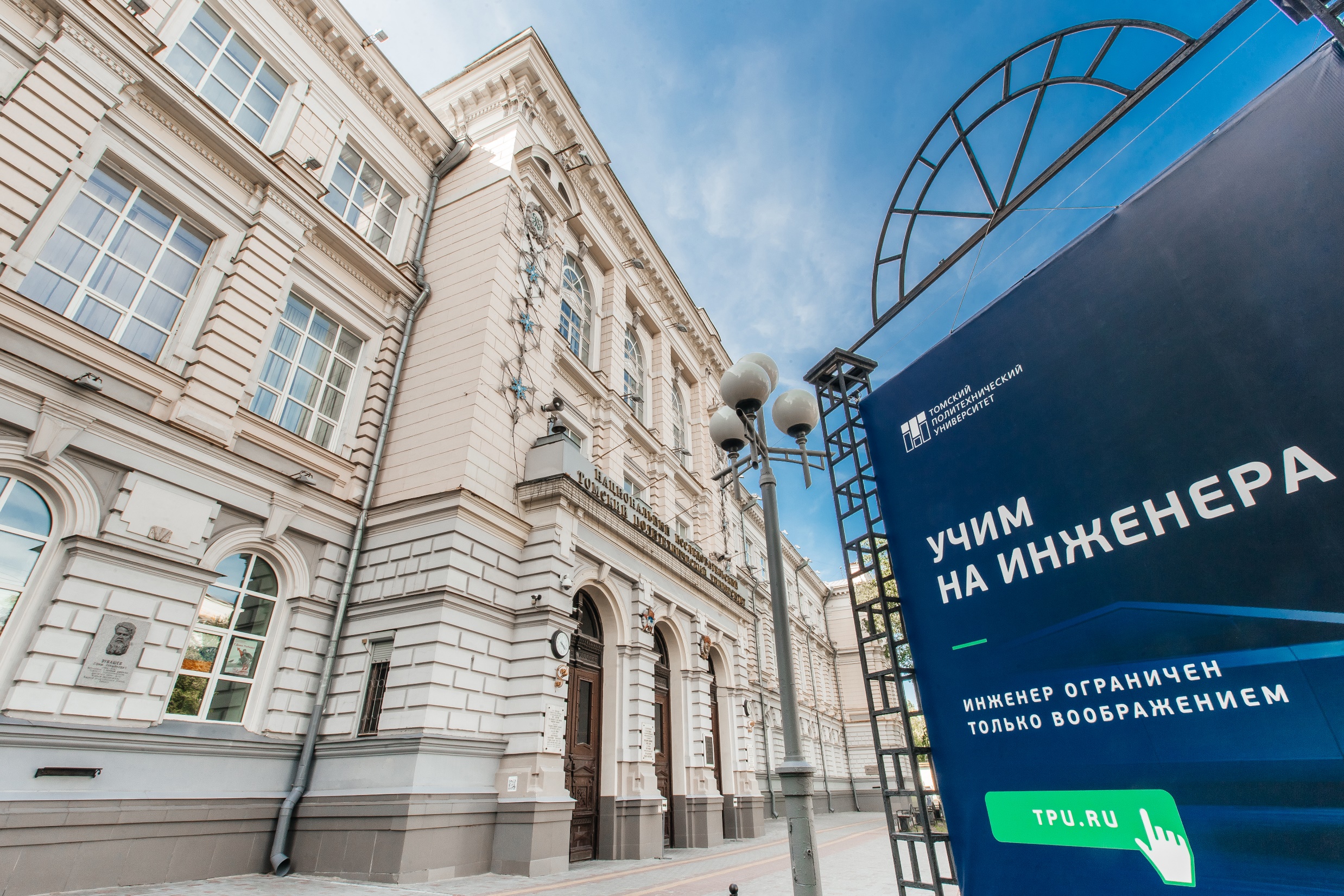 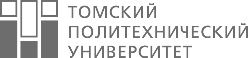 Карта изопахит геттанг-раннетоарских отложений на тектонической основе В.А. Конторовича (2002): 
1 – контур тектонической структуры: надпорядковая (а), I-IV порядка (б-д); 
2 – изопахиты тогурской свиты – геттанг-раннетоарских отложений, сечением 10–20 м; 
3 – речная сеть; 
4 – граница: административная Томской области (а), условная для «переходной зоны» к структурам внешнего пояса Западно-Сибирской плиты (b); 
5 – скважина палеотемпературного моделирования; 
6 – прямые признаки нефтегазоносности в скважинах за пределами месторождений в юрском и доюрском НГК: непромышленный приток нефти (a), газа (b); запах нефти в керне (c).
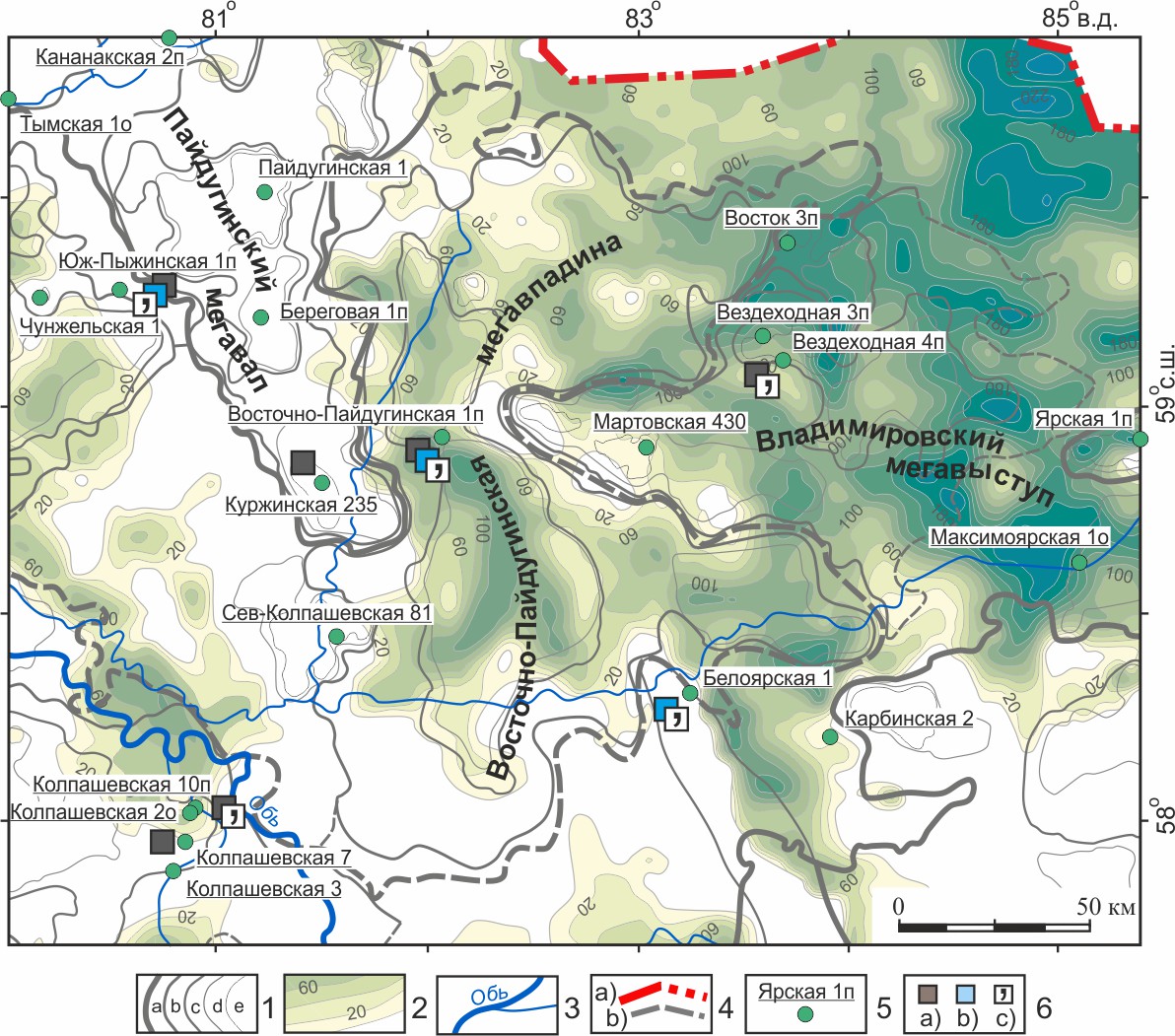 5
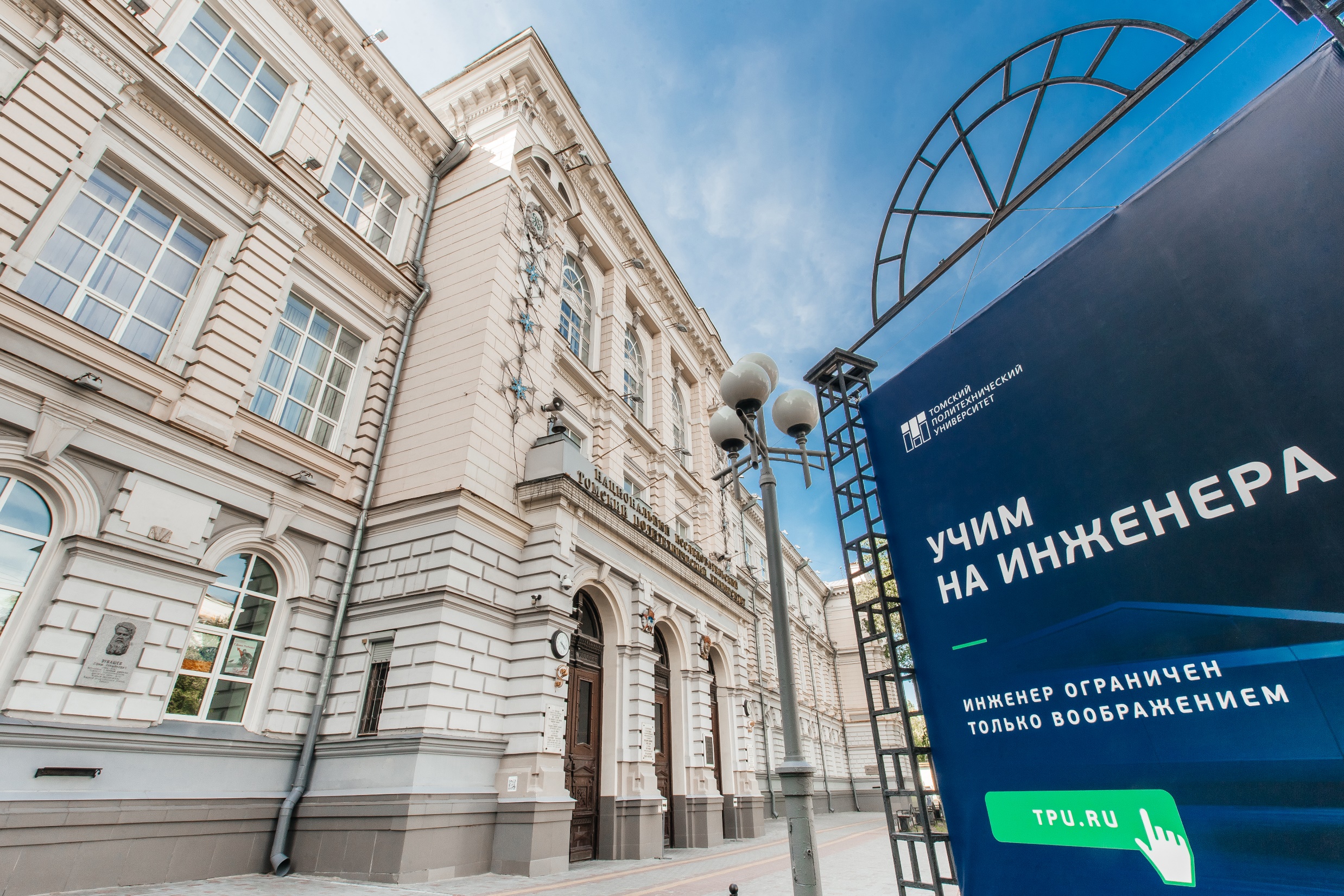 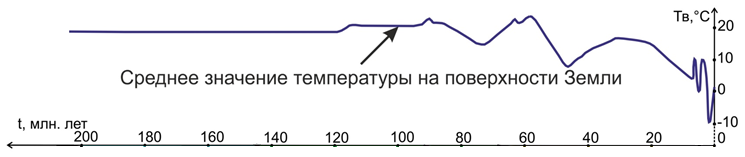 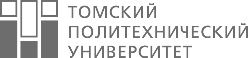 Методика исследования
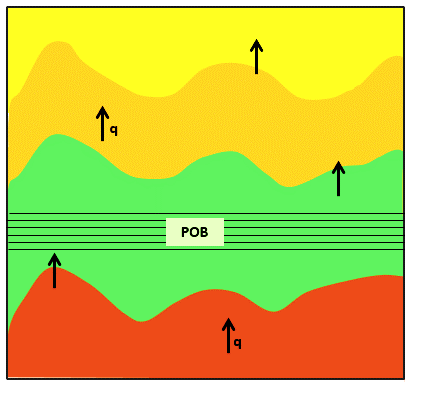 Для условий Западной Сибири установлена квазистационарность глубинного теплового потока,  начиная с юрского времени1
толща осадочных пород
Hi , vi , λi , αi , fi
Решение обратной задачи геотермии выполняется однозначно с использованием ПО «Teplodialog»2
нефтематеринская 
свита
Курчиков А.Р. Геотермический режим углеводородных скоплений Западной Сибири // Геология и геофизика. –  2001. –  Т. 42. –  № 11-12. –  С. 1846-1853. 
Исаев  В.И., Гуленок Р.Ю., Веселов О.В., Бычков А.В., Соловейчик Ю.Г. Компьютерная технология комплексной оценки нефтегазового потенциала осадочных бассейнов // Геология нефти и газа. – 2002. – №6. – С.48–54.
фундамент
6
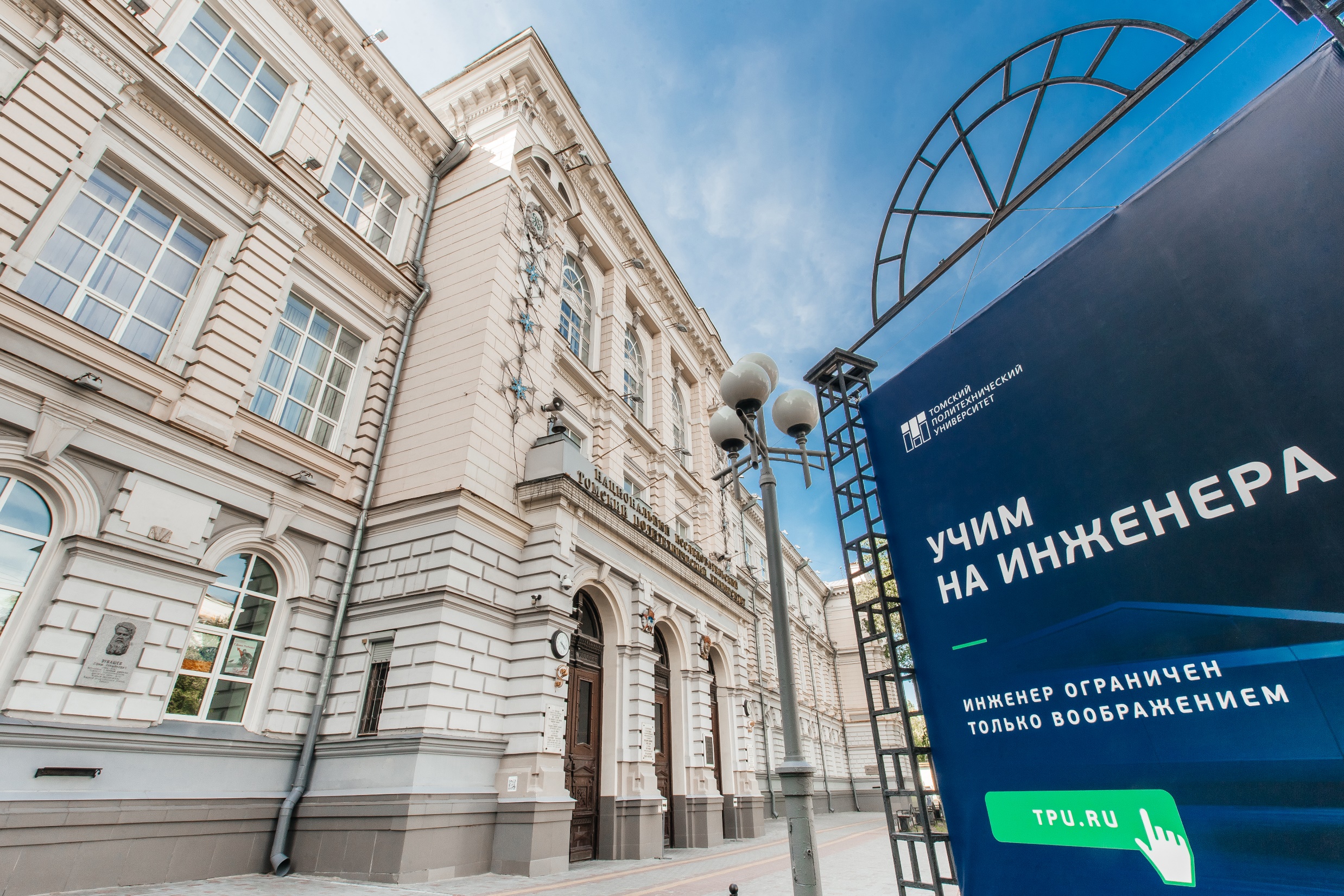 Модель осадочного разреза на примере скважины Пайдугинская №1.
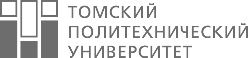 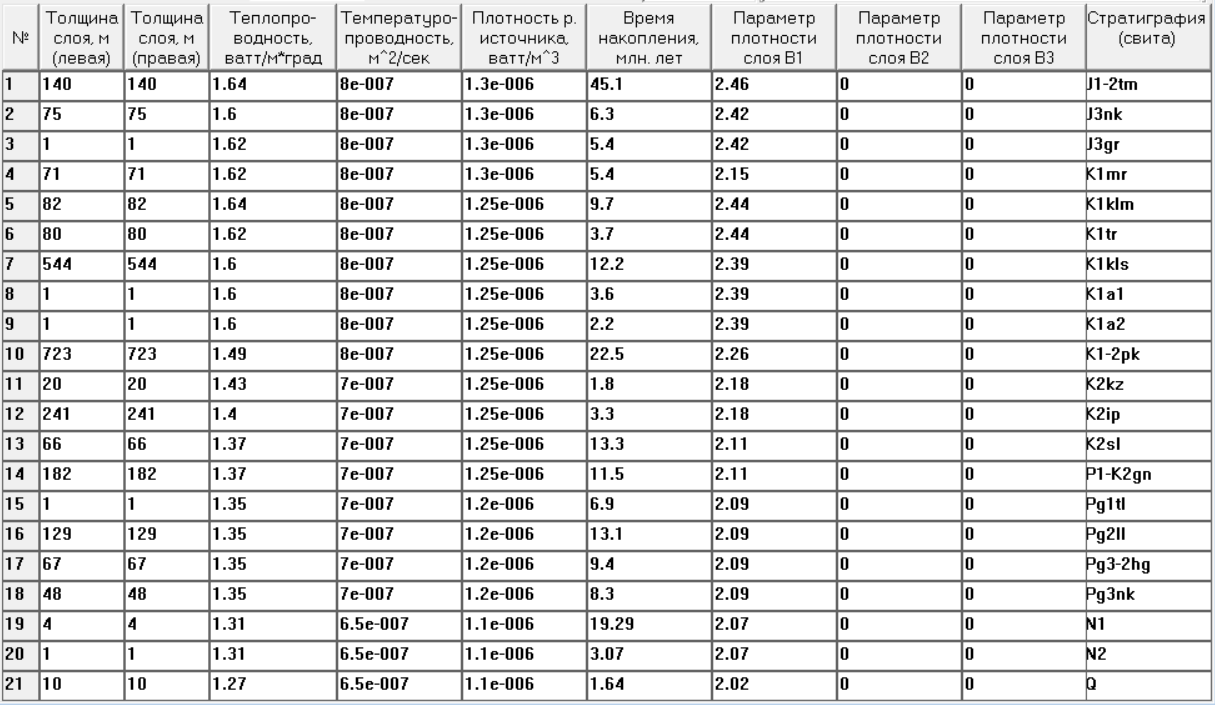 7
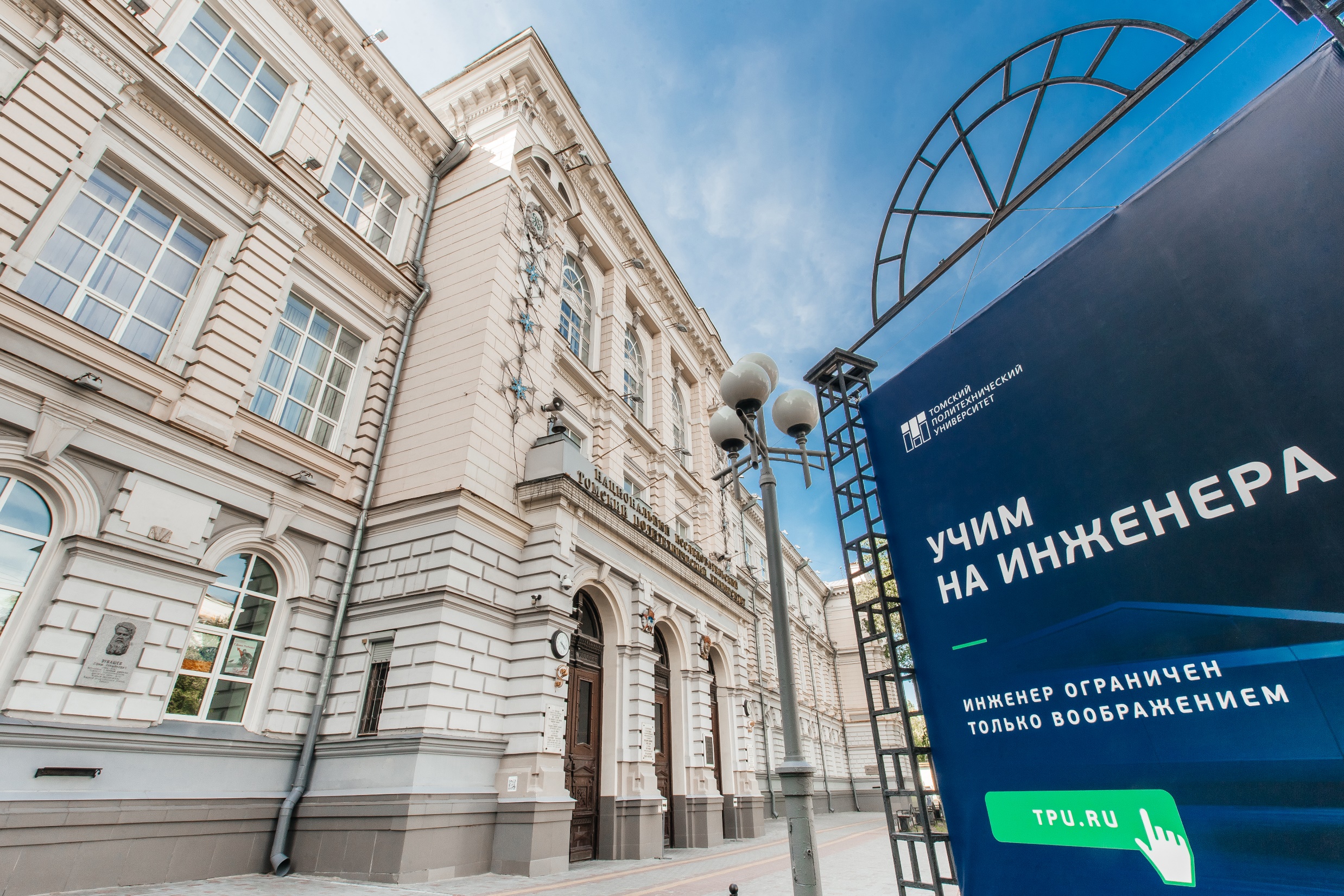 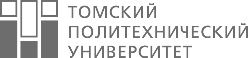 Исходные данные
геотемпературы, полученные при испытании объектов в скважине (пластовые);
палеотемпературы, пересчитанные из отражательной способности витринита –  Rvto (ОСВ) с указанием времени «срабатывания» природного максимального термометра;
геотемпературы, снятые с кривой метода определения геотермического градиента (ОГГ) в интервале кривой монотонного характера.
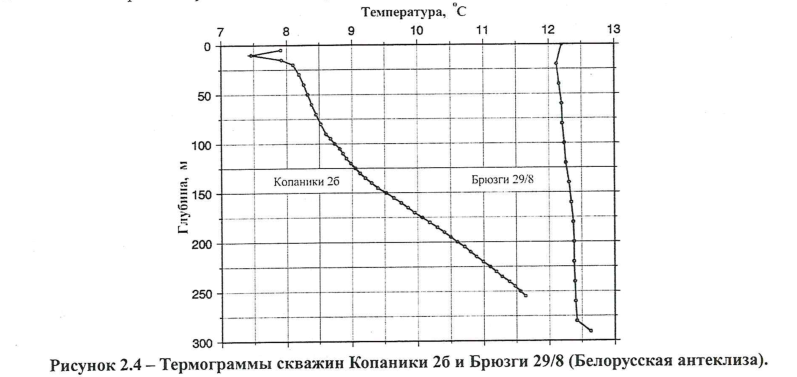 8
Результаты исследования
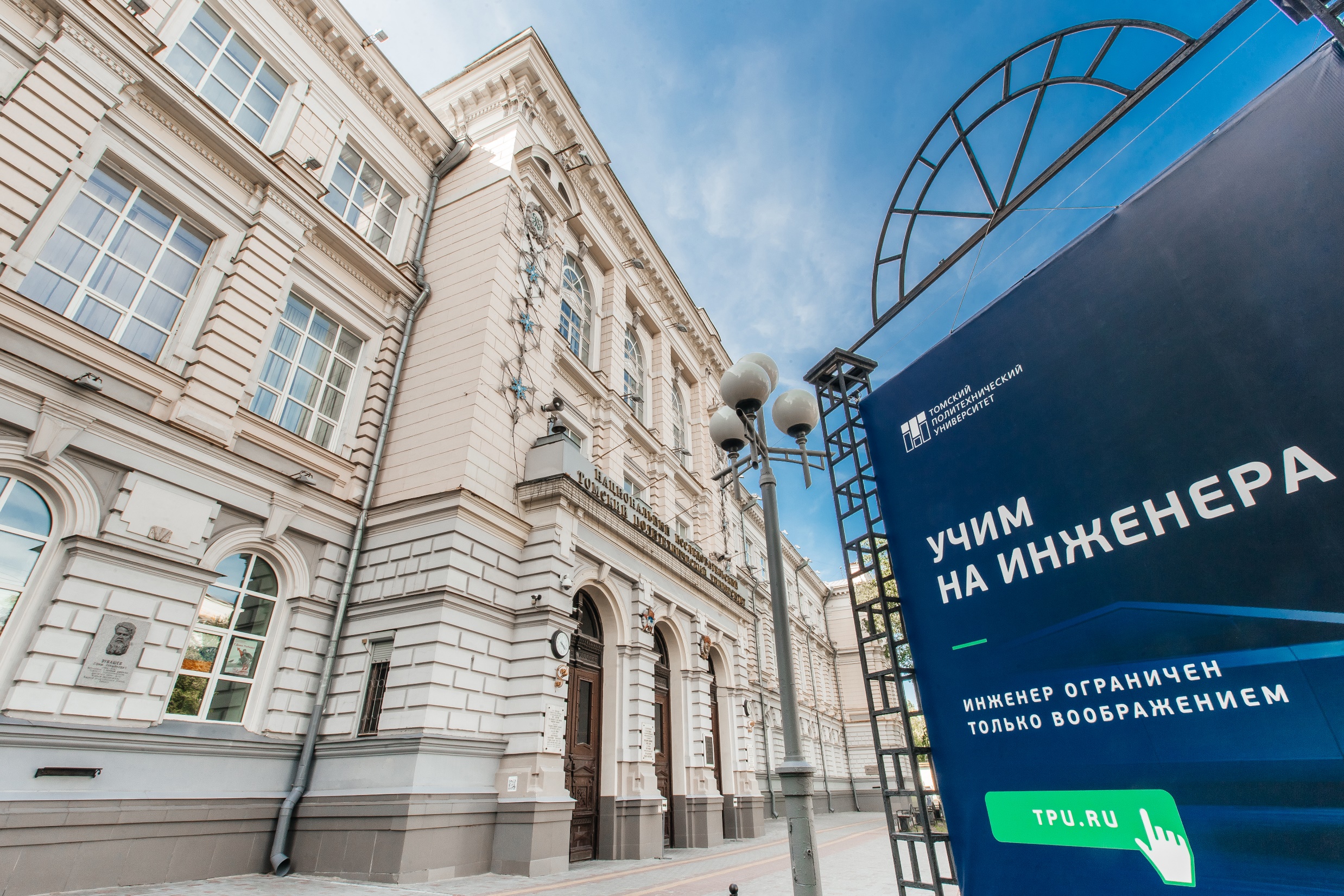 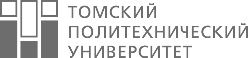 Основным критерием адекватности и предпочтительности результатов палеотемпературного моделирования выступает оптимальная согласованность («невязка») расчетных геотемператур с «наблюденными» температурами1, которая не должна превышать ±5 °С.
Старостенко В.И. Устойчивые численные методы в задачах гравиметрии. – Киев: Наук. думка, 1978. – 228 с.
Пластовые температуры и температуры метода ОГГ изучены и сведены из первичных «дел скважин» (материалы Томского филиала ФБУ «Территориальный фонд геологической информации по СФО»)
9
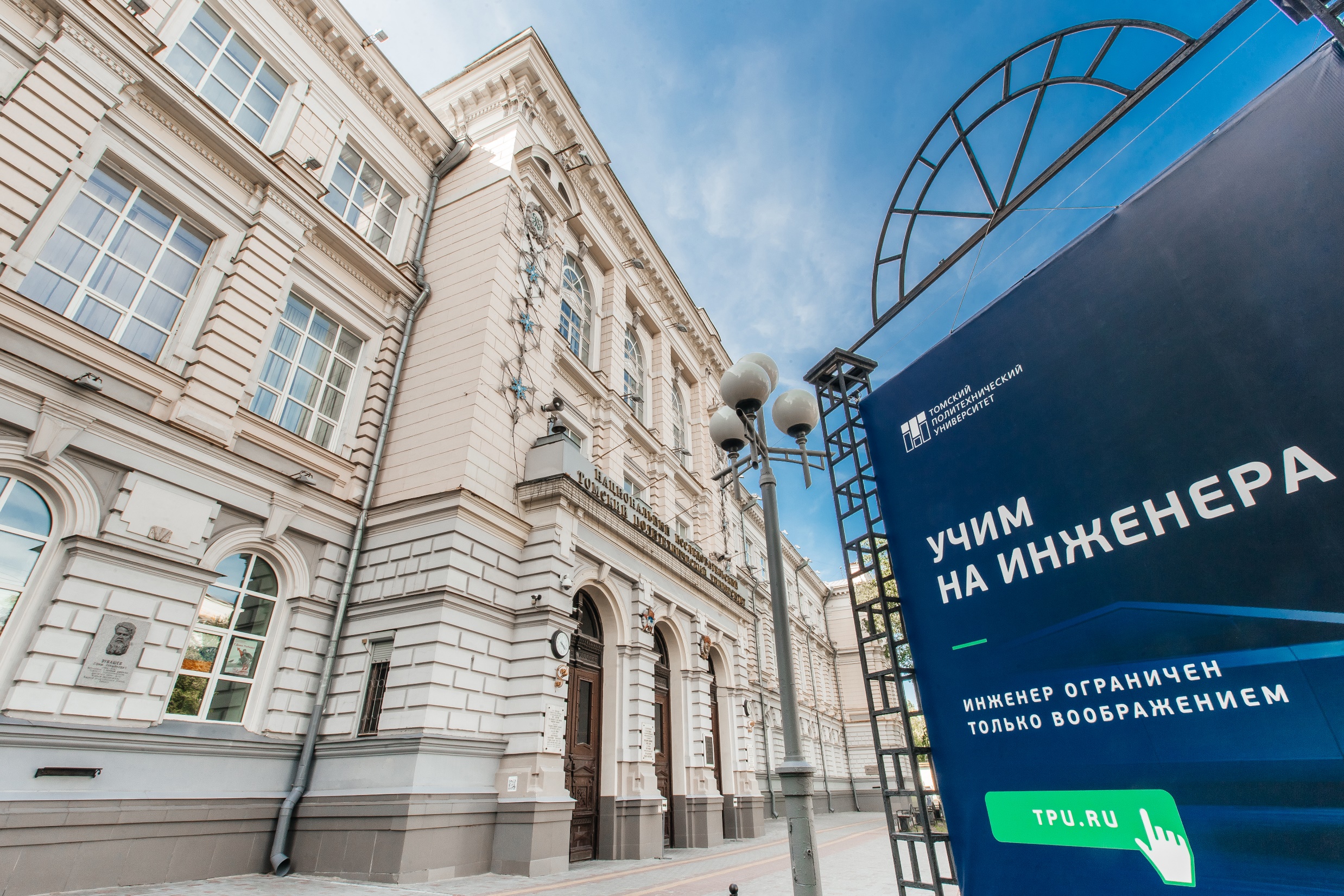 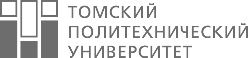 Схематическая карта распределения плотности теплового потока территории исследований (сечение изолиний 2,0 мВт/м2):  
1 – границы тектонических структур I-го (а) и II-го (б) порядка; 
2 – граница распространения тогурской свиты; 
3 – скважина палеотемпературного моделирования (в числителе условный индекс скважины, в знаменателе – расчетное значение плотности теплового потока из основания осадочного чехла, мВт/м2); 
4 – речная сеть; 
5 – изолиния плотности теплового потока, сечением 2 мВт/м2.
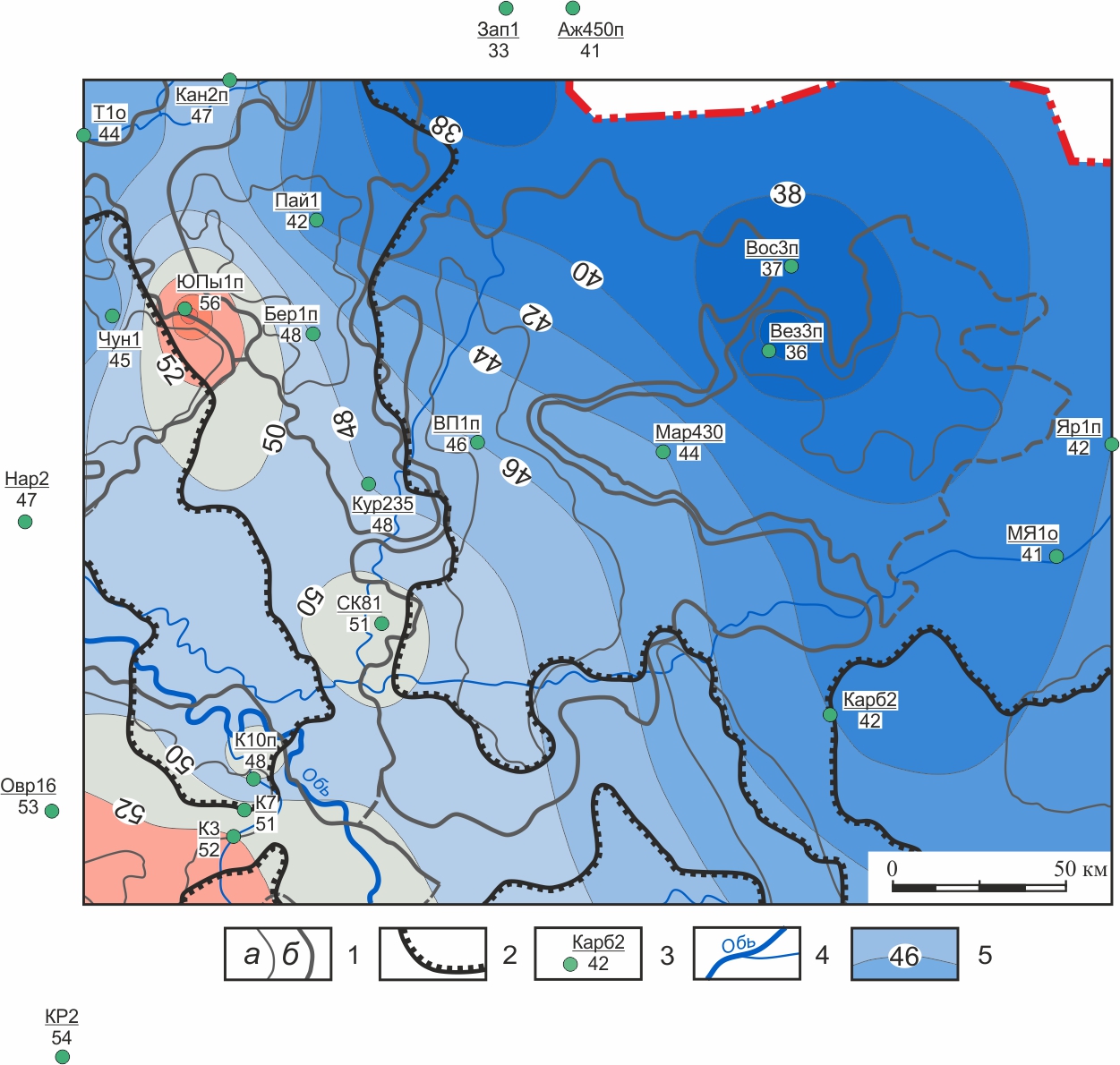 10
Схематические карты распределения геотемператур в кровле фундамента (значения изолиний в °С) и положения зон геотемператур (обозначены заливкой), обеспечивающих 
образование очагов генерации тогурской нефти, млн лет назад:
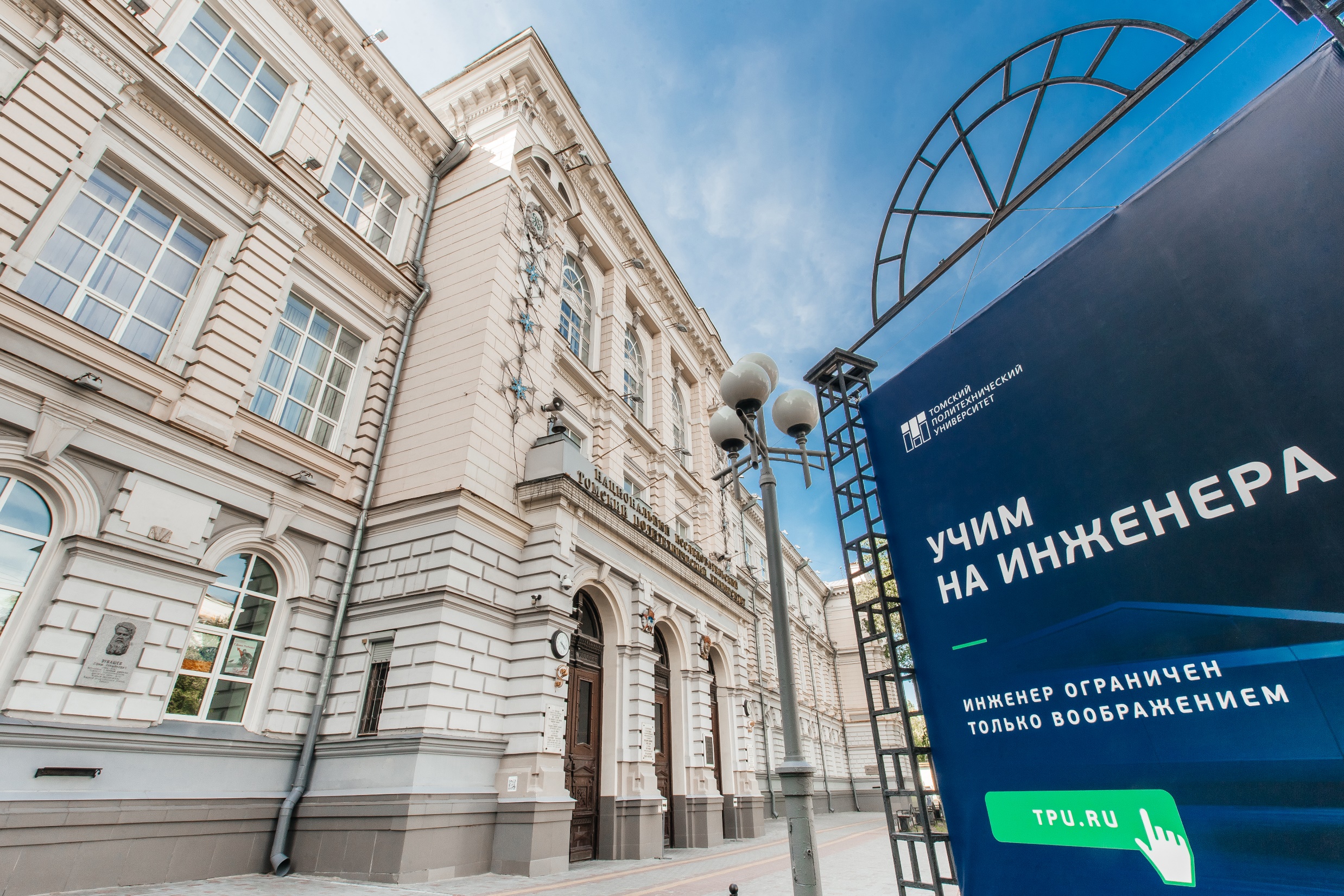 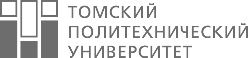 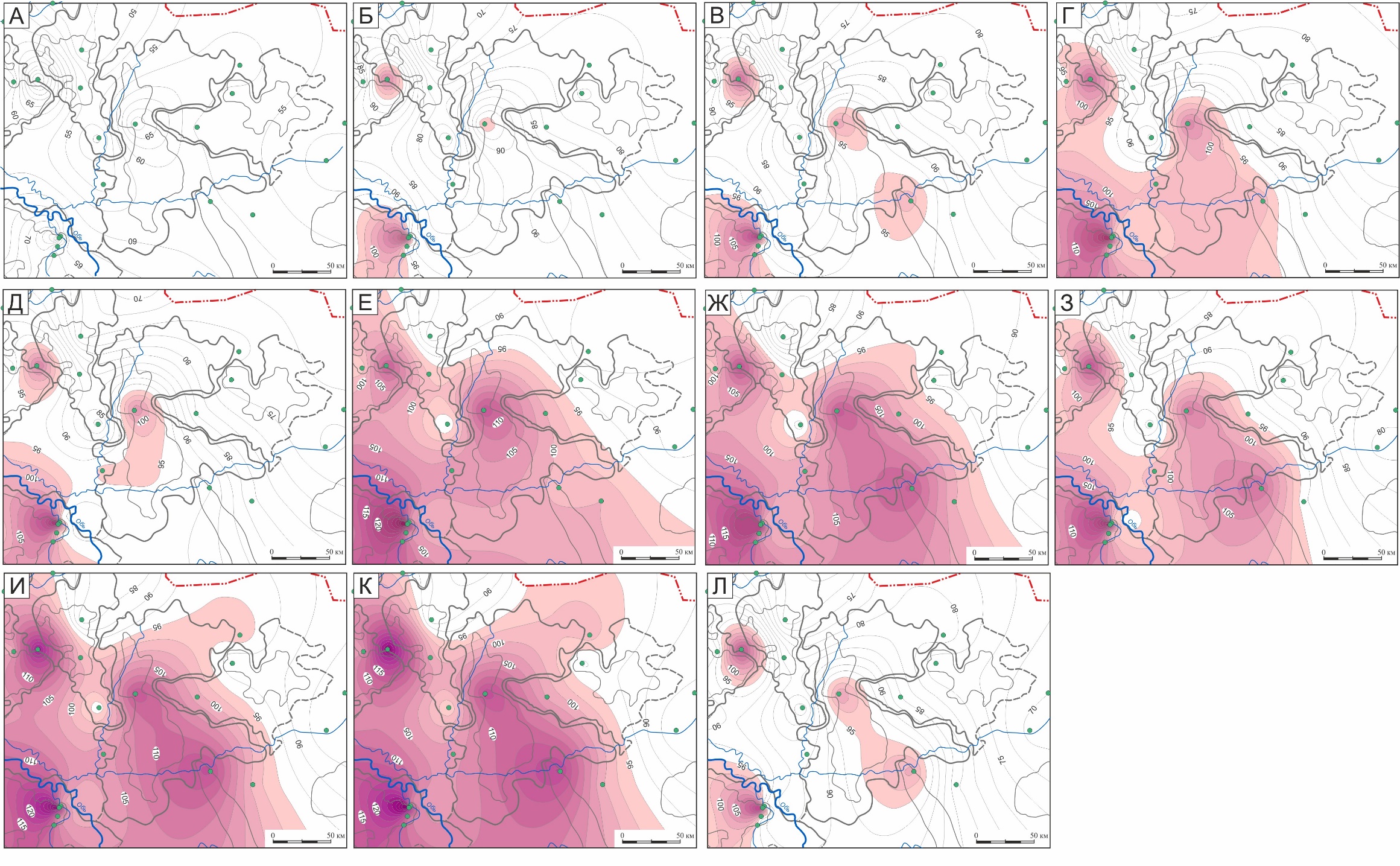 114,1 (А); 91,6 (Б); 89,8 (В); 86,5 (Г); 73,2 (Д); 61,7 (Е); 54,8 (Ж); 41,7 (З); 32,3 (И); 24,0 (К);современное время (Л).
11
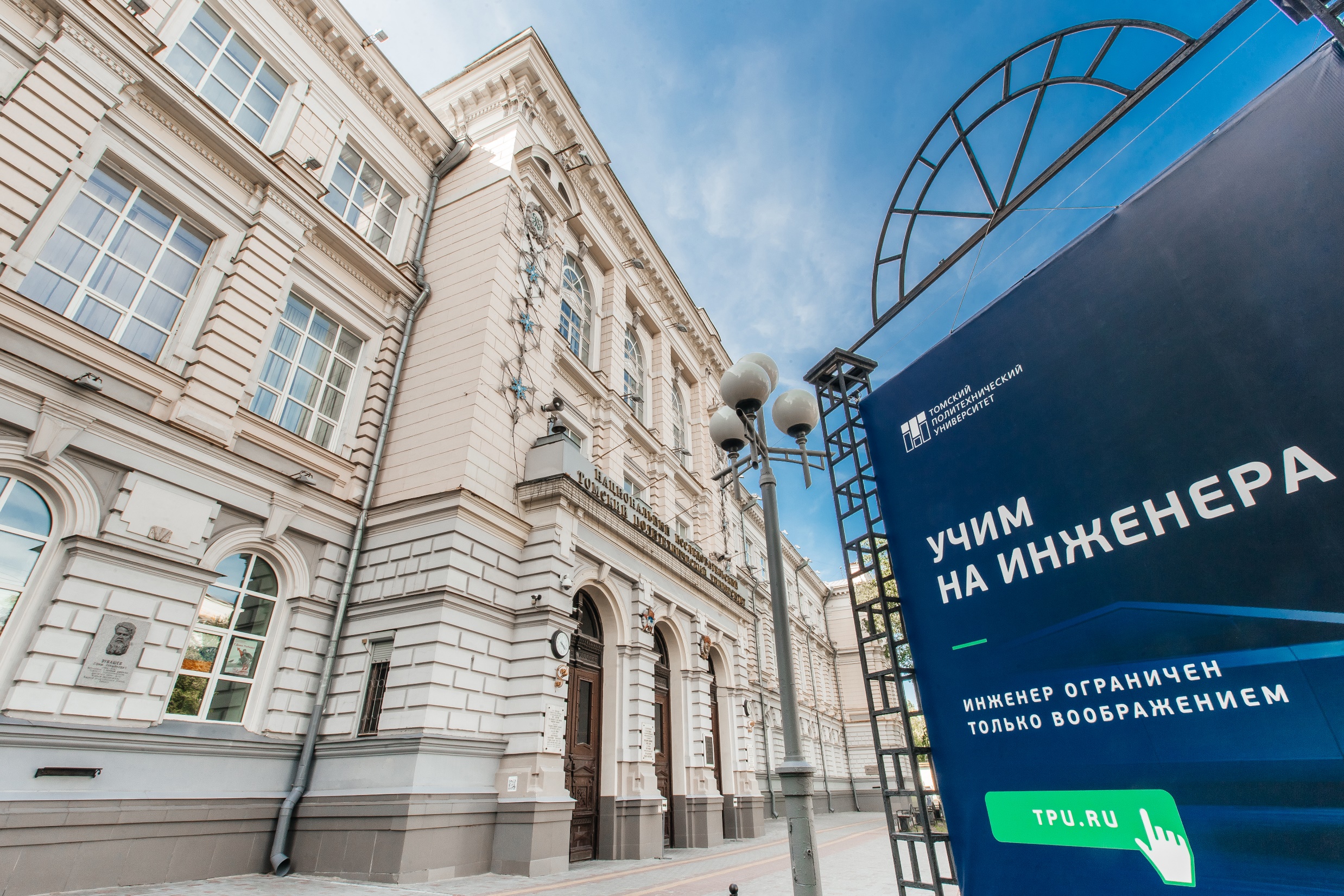 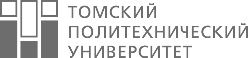 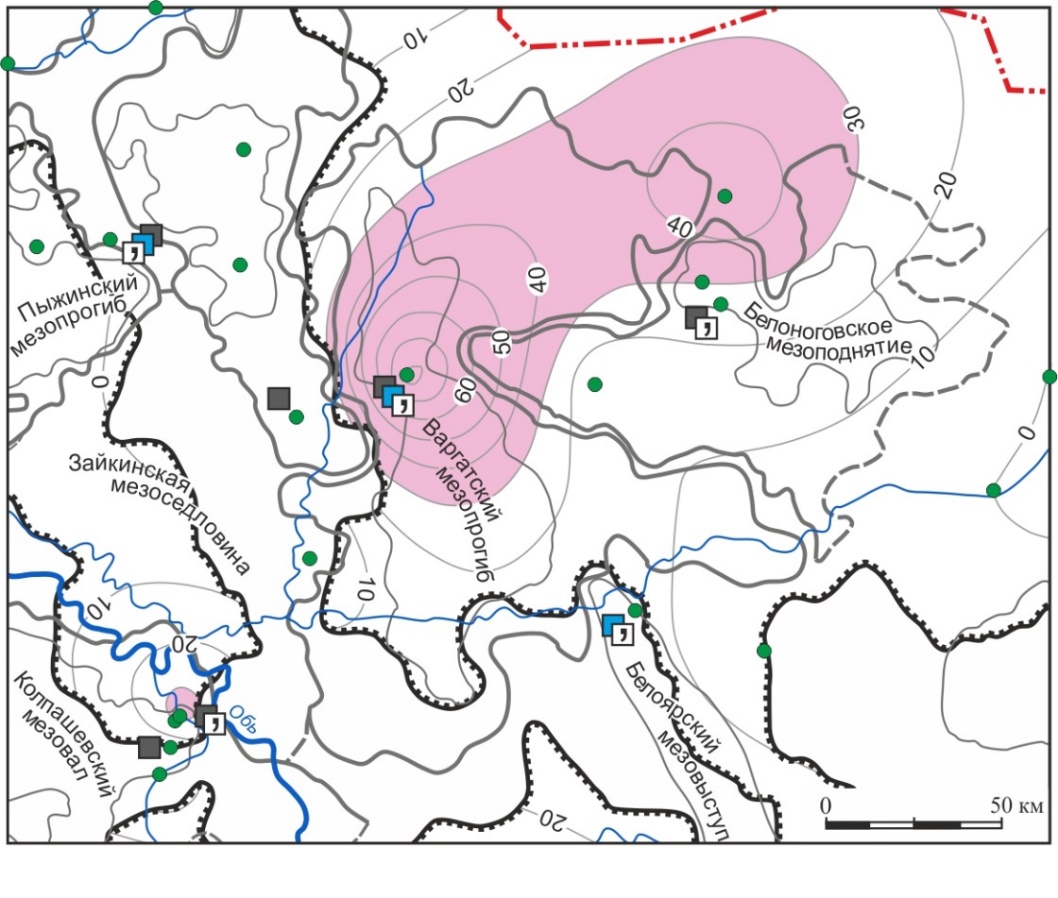 Экспресс-оценка плотности генерации нефти
Для зонального районирования перспектив нефтегазоносности территории исследований рассчитывается интегральный температурно-временной показатель R по формулам1,2:

или
 
где Ui – расчетная геотемпература очага генерации нефти, ≥95 оС; ti – интервальное время действия очага – нахождения материнских отложений в ГЗН, млн лет; количество временных интервалов n определено числом интервалов геологического времени нахождения материнских отложений в ГЗН; k=0÷1 – весовой коэффициент, линейно учитывающий мощность h материнской свиты на участке моделируемой скважины.
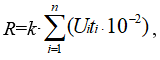 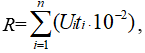 Схематическая карта изолиний распределения интегрального температурно-временного показателя R (о. ед.), характеризующего плотность генерации тогурской нефти (с учетом мощности материнской свиты). 
Перспективные земли  (R>30 о. ед.) показаны красно-розовой заливкой
Исаев В.И., Искоркина А.А. Мезозойско-кайнозойский ход температур на поверхности Земли и геотермический режим юрских нефтематеринских отложений (южная палеоклиматическая зона Западной Сибири) // Геофизический журнал. – 2014. – Т. 36.  – № 5. – С. 64–80.
Осипова Е.Н., Лобова Г.А., Исаев В.И., Старостенко В.И. Нефтегазоносность нижнемеловых резервуаров Нюрольской мегавпадины // Известия Томского политехнического университета. – 2015. – Т. 326. – № 1. – С. 14–33.
12
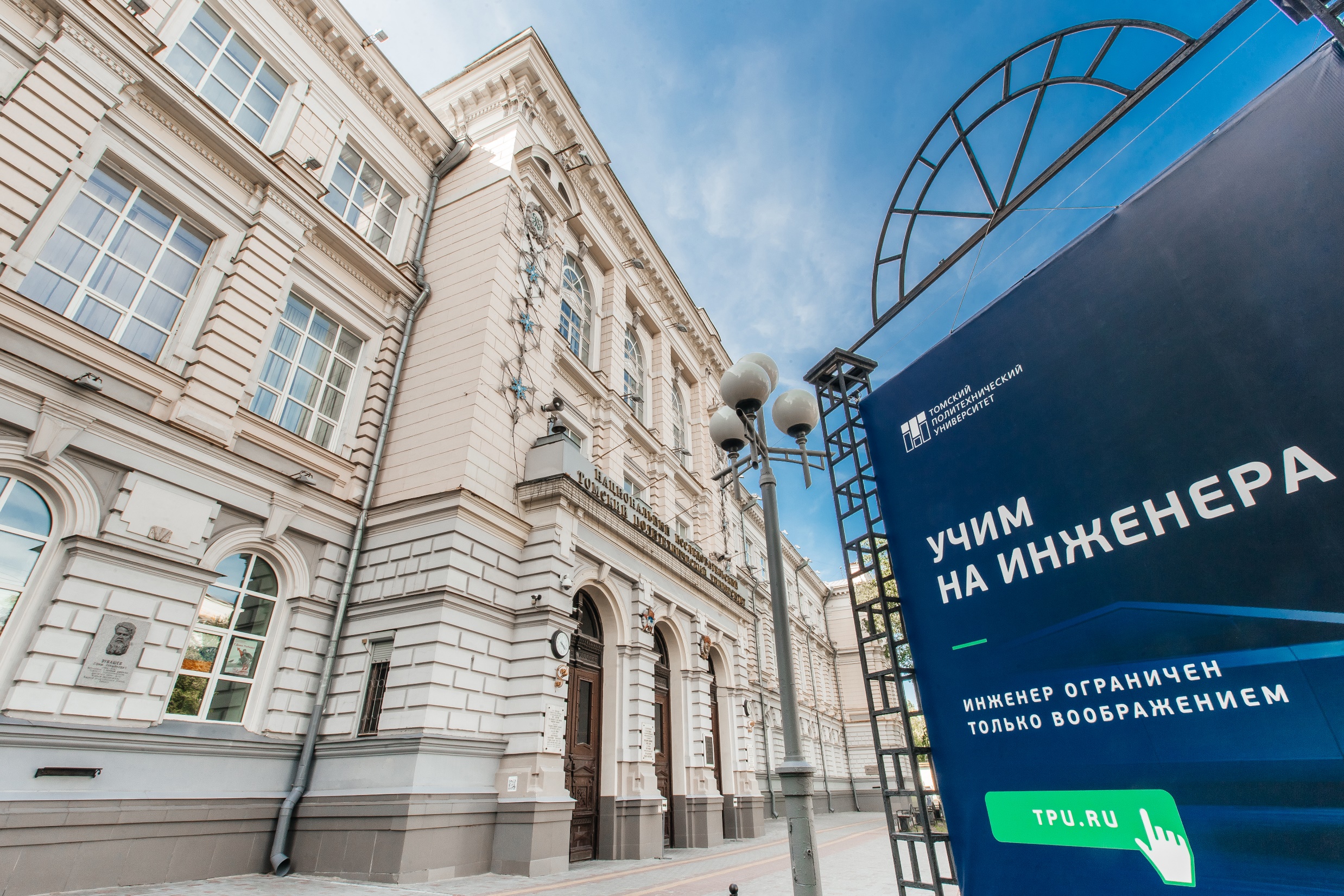 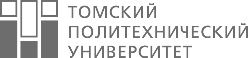 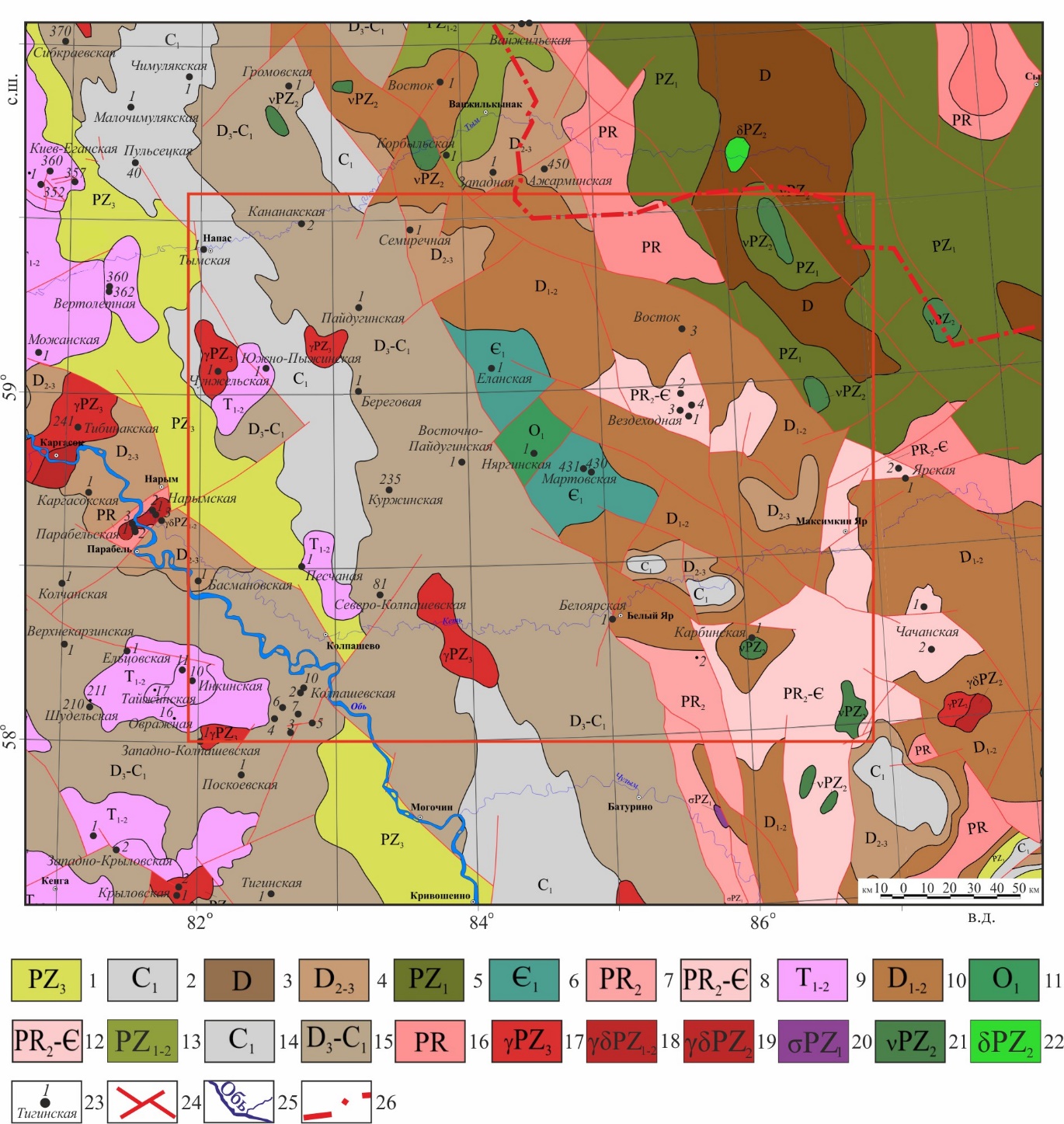 Фрагмент карты вещественного состава палеозойского фундамента восточной части Томской области, с дополнениями
Формации с указанием возраста формирования (1-17): 
1-8 – осадочные (1-4 – терригенные, 5-6 – терригенно-карбонатные, 7 – карбонатная, 8 – доломитовая); 
9-12 – эффузивно-осадочные (9 – базальтовая, 10 – андезито-базальтовая, 11,12,13 – эффузивно-карбонатные); 
14-16 – метаморфические (14, 15 – аспидные, 16 – глинисто-кремнистая); 
17-22 – магматические (17-19 – гранитоиды, 20 – ультрабазиты, 21 – базиты, 22 – диориты);
23 – скважина, вскрывшая палеозойские отложения, её номер, площадь бурения; 
24 – разрывные нарушения; 
25 – речная сеть; 
26 – граница Томской области. 
Красным прямоугольным контуром показана территория исследований.
13
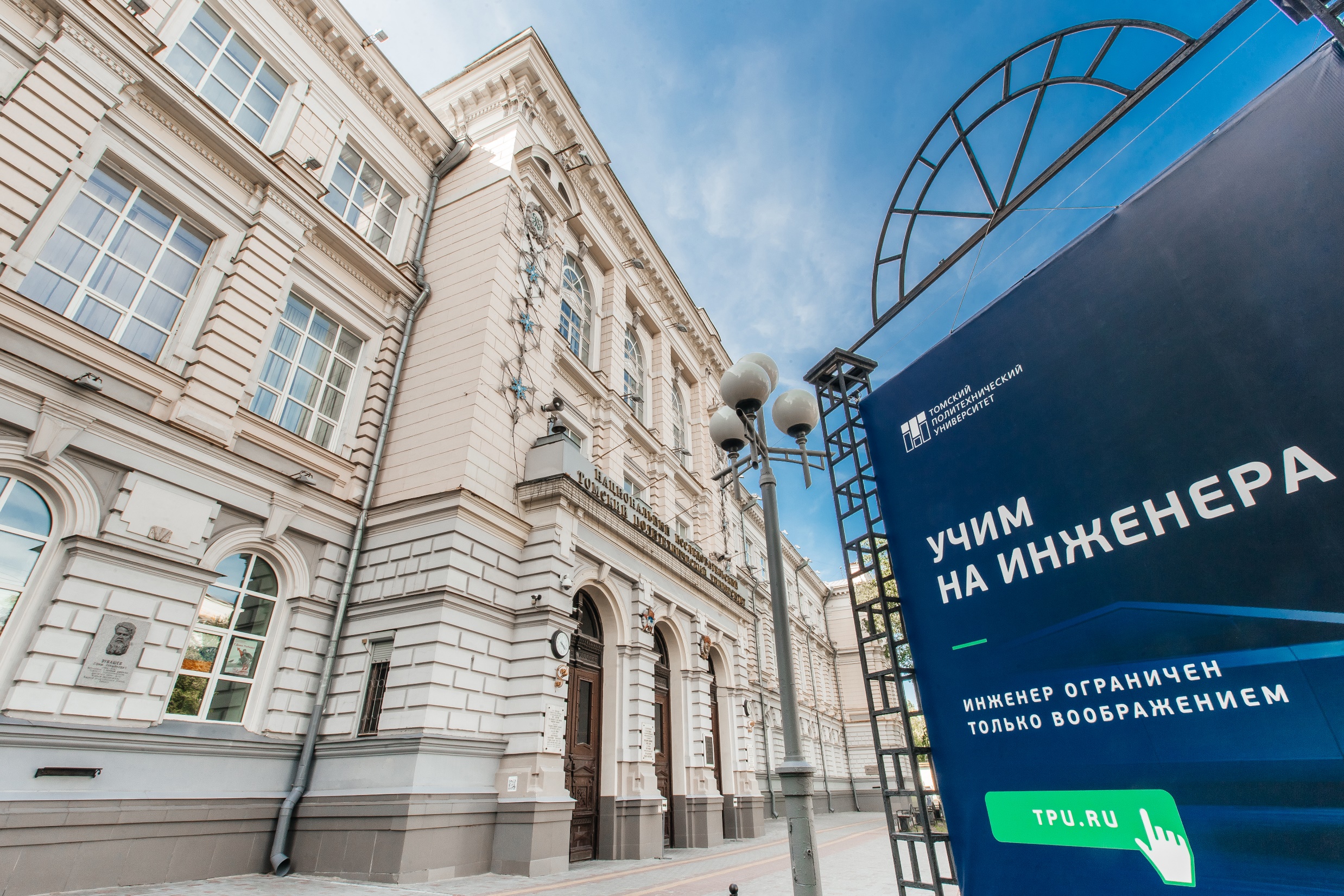 Классификация областей распространения петротипов пород палеозойского фундамента по потенциалу формирования коллекторов в верхних горизонтах палеозоя, принятая при районировании
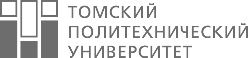 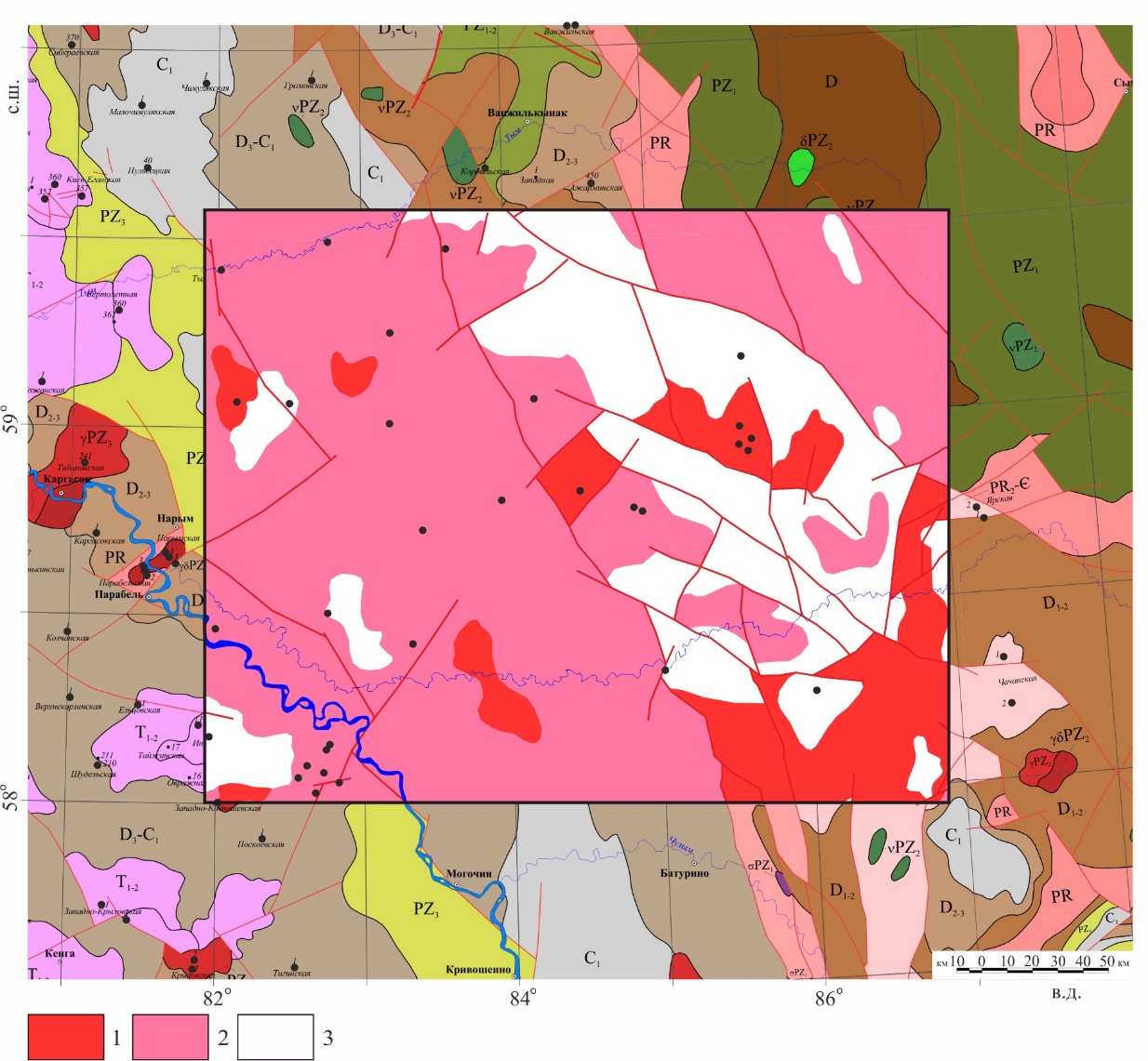 Схема распределения групп петротипов палеозойского фундамента по потенциалу формирования коллекторов в верхних горизонтах палеозоя (областей весовых коэффициентов 0, 1 и 2): 
1 – область распространения первой группы петротипов (весовой коэффициент 2); 2 – область распространения второй группы петротипов (весовой коэффициент 1); 3 – область распространения третьей группы петротипов (весовой коэффициент 0).
14
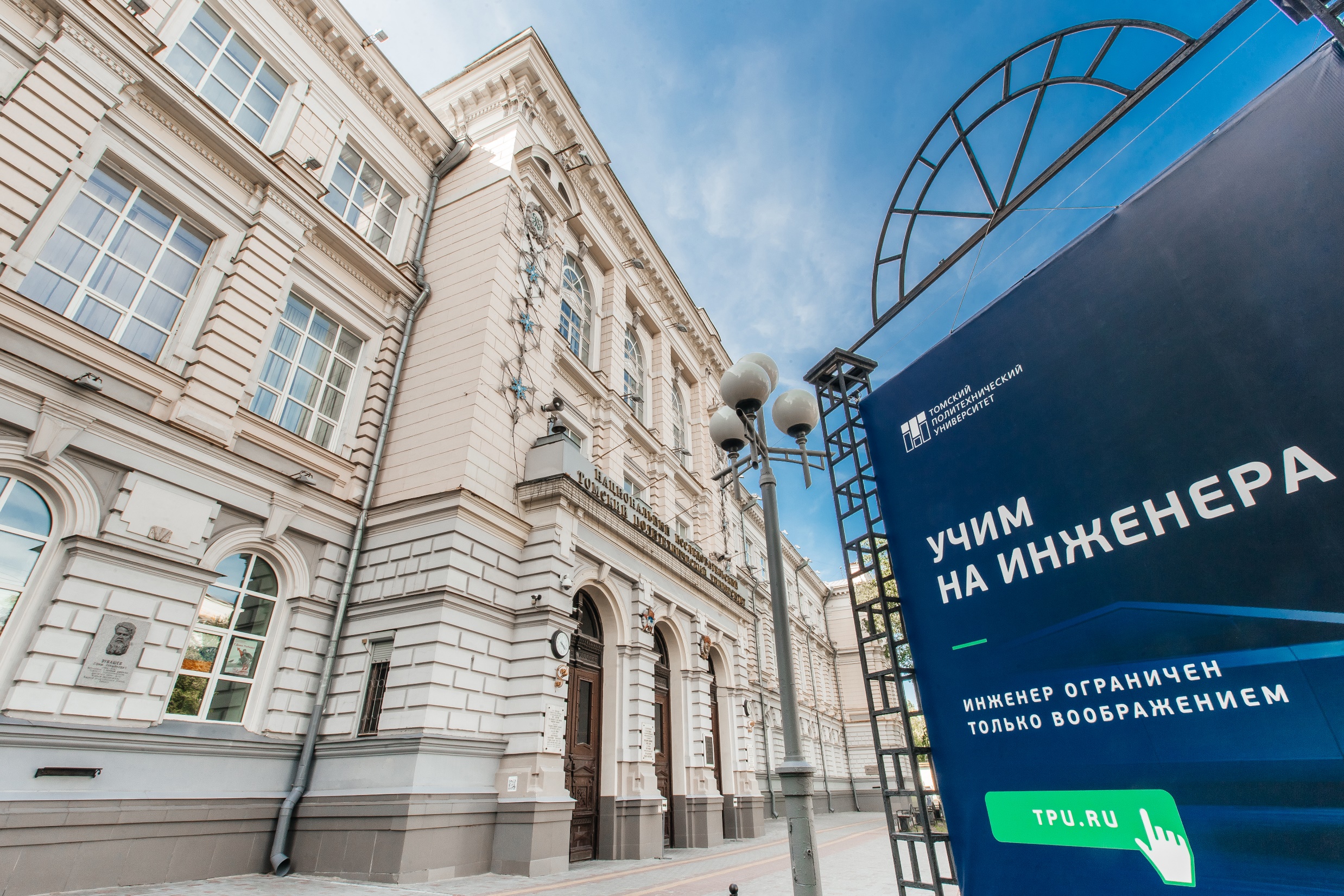 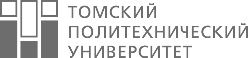 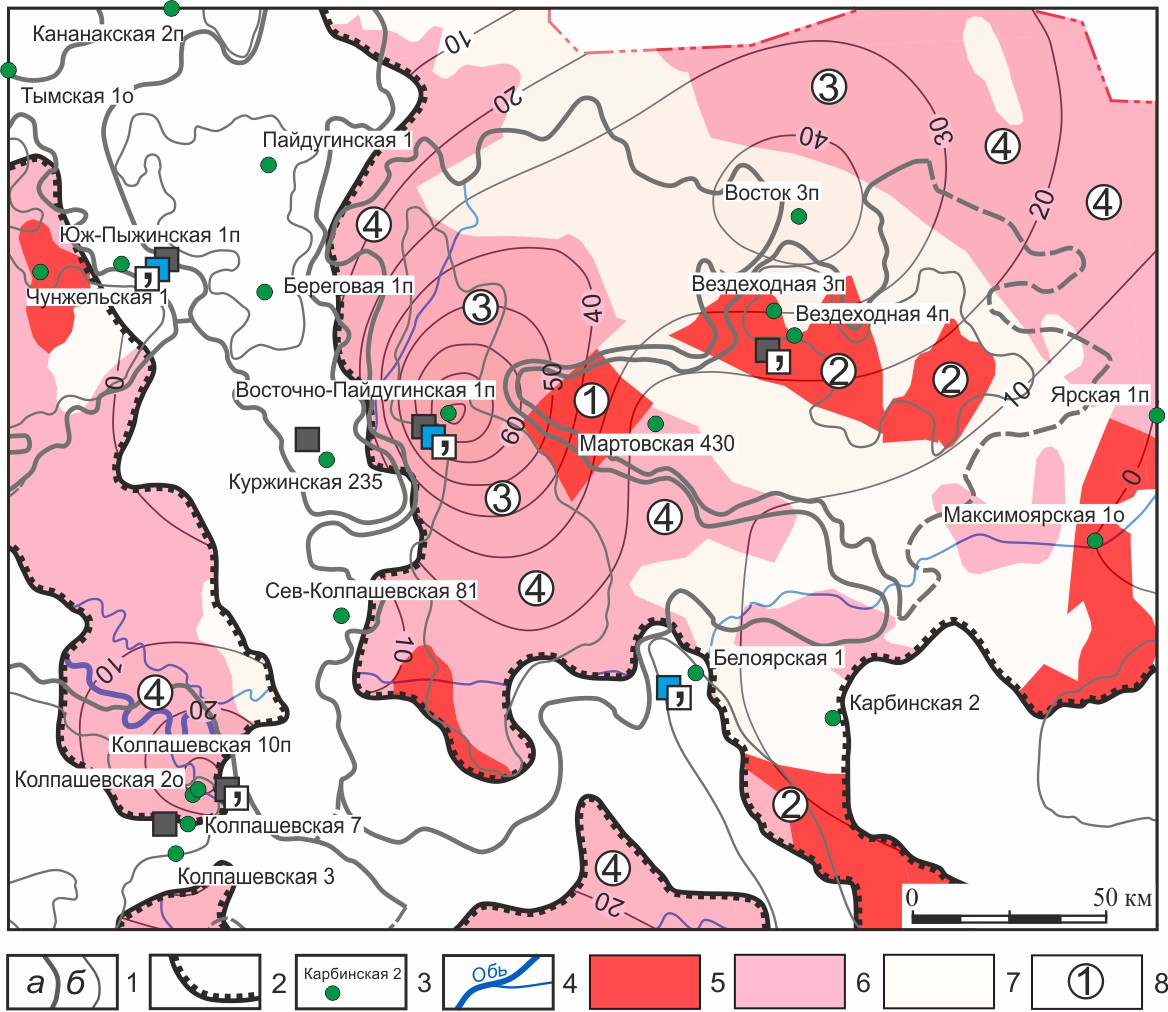 Районирование и ранжирование перспектив нефтегазоносности резервуара палеозоя: 

1 – границы тектонических структур I-го (а) и II-го (б) порядка; 
2 – граница распространения тогурской свиты; 
3 – скважина, вскрывшая доюрский комплекс, в том числе с прямыми признаками нефтегазоносности; 
4 – речная сеть; 
5 – область распространения первой группы петротипов палеозоя; 
6 – область распространения второй группы петротипов палеозоя; 
7 – область распространения третьей группы петротипов палеозоя; 
8 – перспективный участок, его номер в ранжировании.
Ранжирование районов/участков в соответствии со степенью перспективности (номер группы петротипов пород фундамента/плотность генерации тогурской нефти, о. ед.): 
1 – 1/более 30; 2 – 1/10-30; 3 –  2/более 30; 4 – 2/10-30.
15
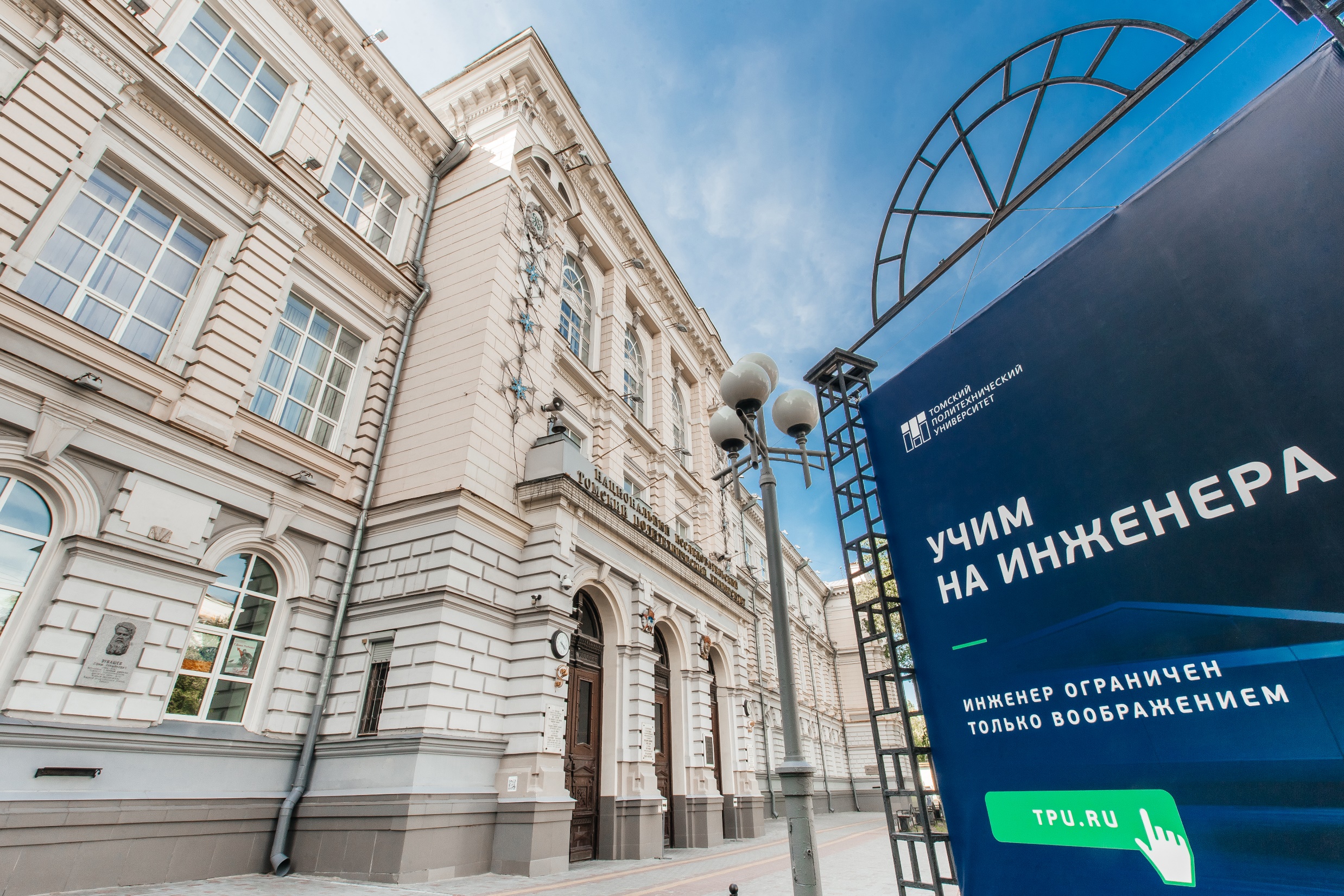 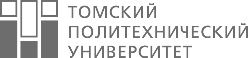 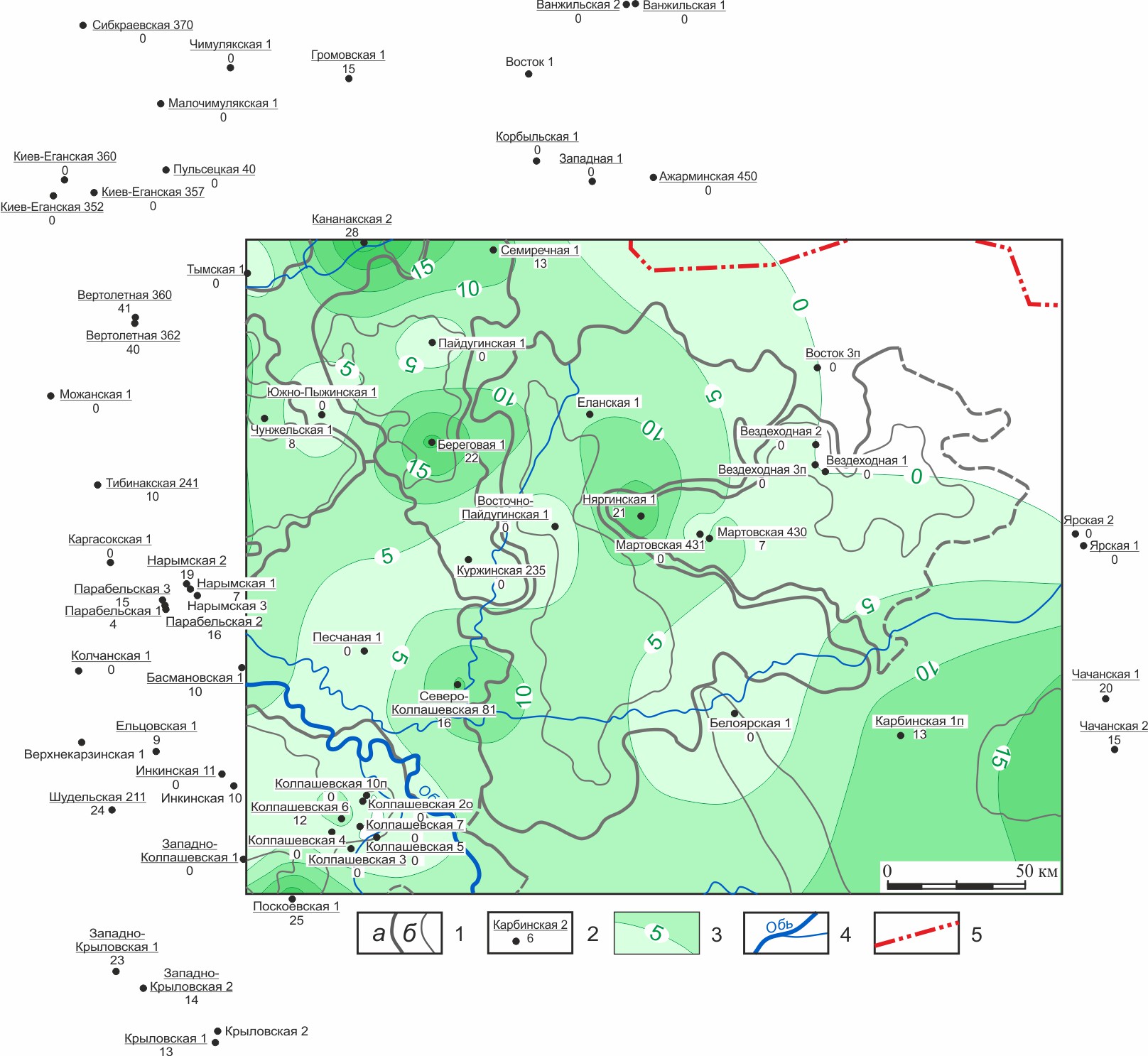 Схема изопахит коры выветривания Восточно-Пайдугинской мегавпадины и структур её обрамления: 

1 – границы тектонических структур I-го (а) и II-го (б) порядка; 
2 – скважина* (в числителе – площадь, номер; в знаменателе – мощность коры выветривания, м); 
3 – изопахита, сечение 5 м; 
4 – гидросеть; 
5 – административная граница Томской области. 

* – («дела скважин», фондовые материалы Томского филиала ФБУ «ТФГИ по СФО»).
16
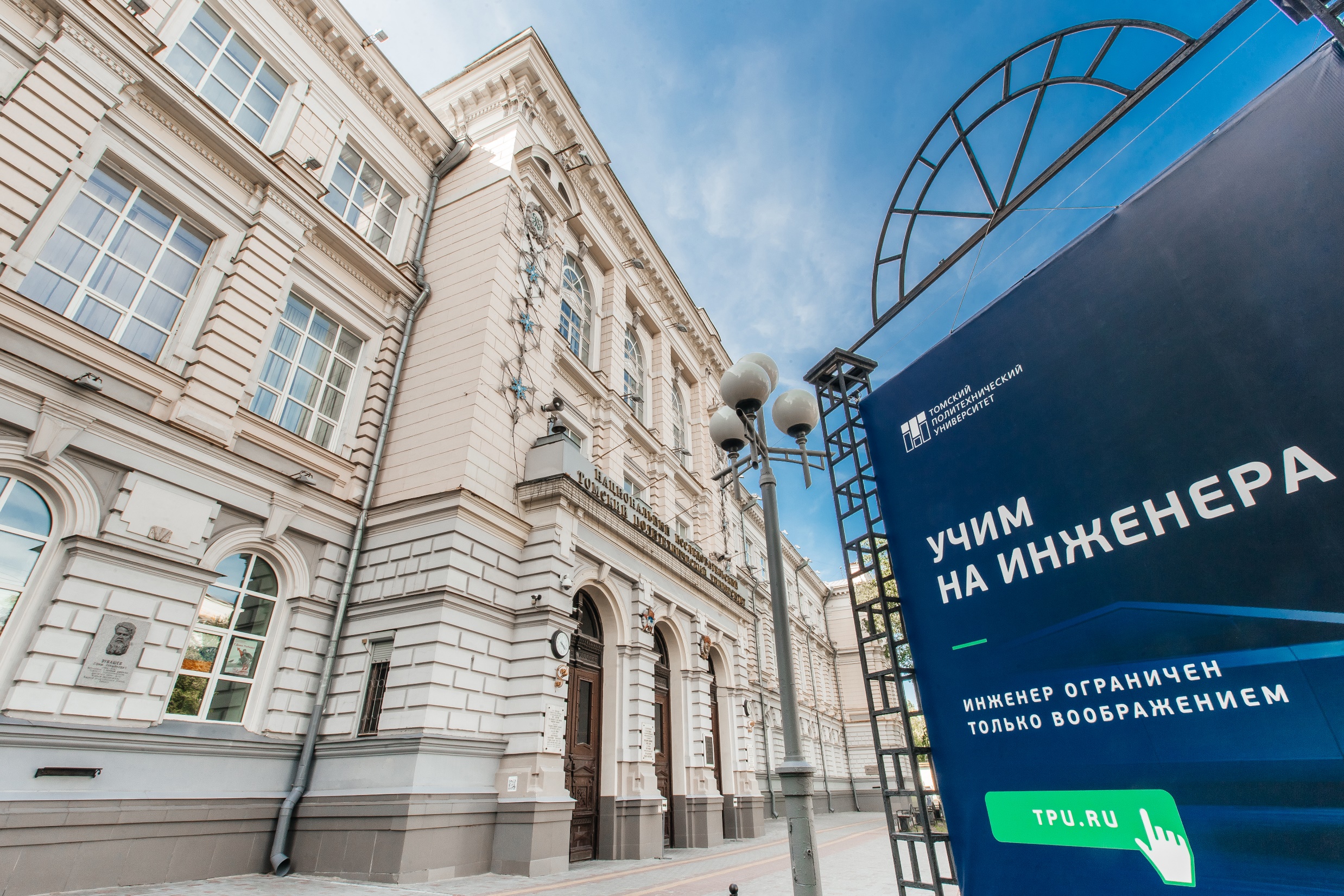 Классификация областей распространения петротипов пород палеозойского фундамента по потенциалу формирования коллекторов в коре выветривания, принятая при районировании
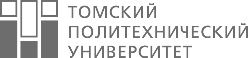 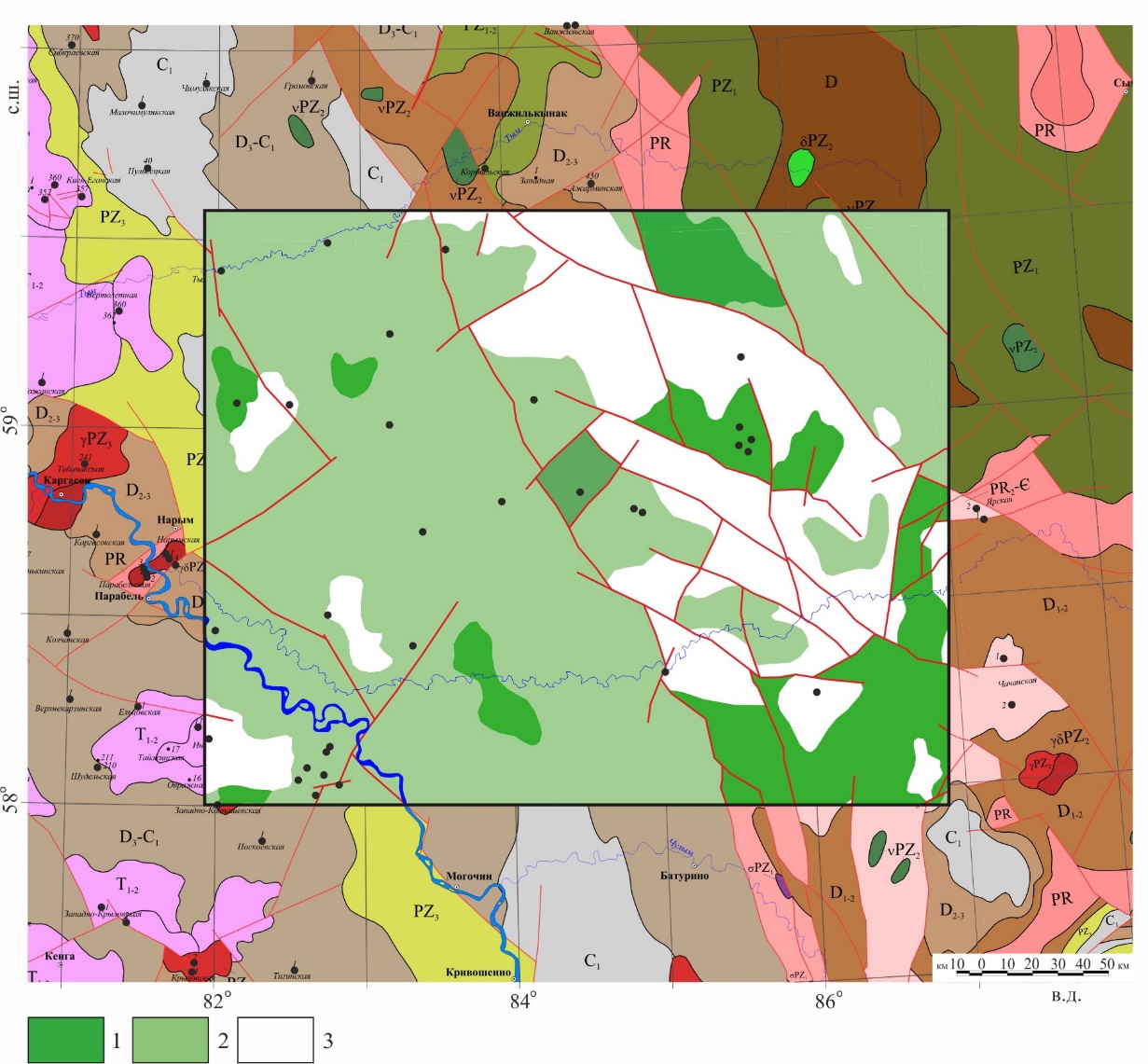 Схема распределения групп петротипов палеозойского фундамента по потенциалу формирования коллекторов в коре выветривания (областей весовых коэффициентов 0, 1 и 2): 
1 – область распространения первой группы петротипов (весовой коэффициент 2); 2 – область распространения второй группы петротипов (весовой коэффициент 1); 3 – область распространения третьей группы петротипов (весовой коэффициент 0).
17
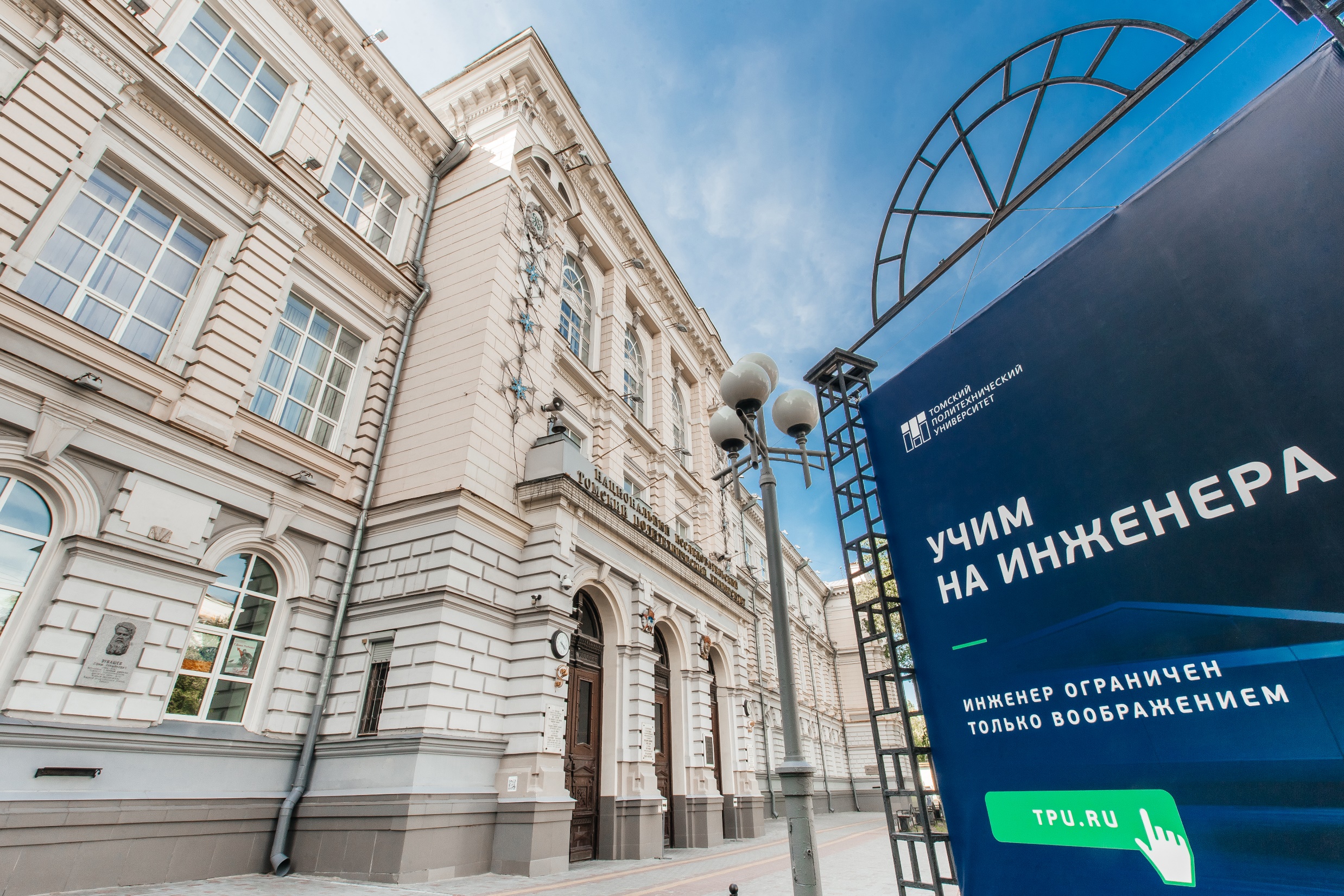 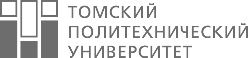 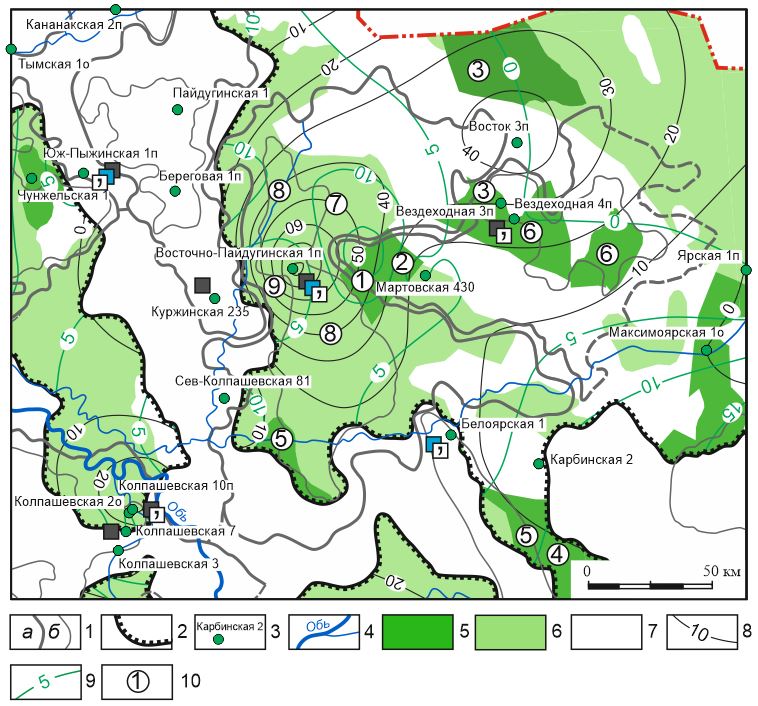 Районирование и ранжирование перспектив нефтегазоносности резервуара коры выветривания: 

1 – границы тектонических структур I-го (а) и II-го (б) порядка; 
2 – граница распространения тогурской свиты; 
3 – скважина, вскрывшая доюрский комплекс, в том числе с прямыми признаками нефтегазоносности; 
4 – речная сеть; 
5 – область распространения первой группы петротипов палеозоя; 
6 – область распространения второй группы петротипов палеозоя; 
7 – область распространения третьей группы петротипов палеозоя; 
8 – изолиния плотности генерации тогурской нефти (о. ед.); 
9 – изолиния толщины (изопахита) коры выветривания (м). 
10 – перспективный участок, его номер в ранжировании.
Ранжирование районов/участков в соответствии со степенью перспективности (группа петротипов пород фундамента/плотность генерации тогурской нефти, о. ед./толщина коры выветривания, м): 
1 – 1/более 30/более 10; 2 – 1/более 30/5-10; 3 –  1/более 30/0-5; 4 – 1/10-30/более 10; 5 – 1/10-30/5-10; 6 – 1/10-30/0-5; 7 – 2/более 30/более 10; 8 - 2/более 30/5-10; 9 – 2/более 30/0-5.
18
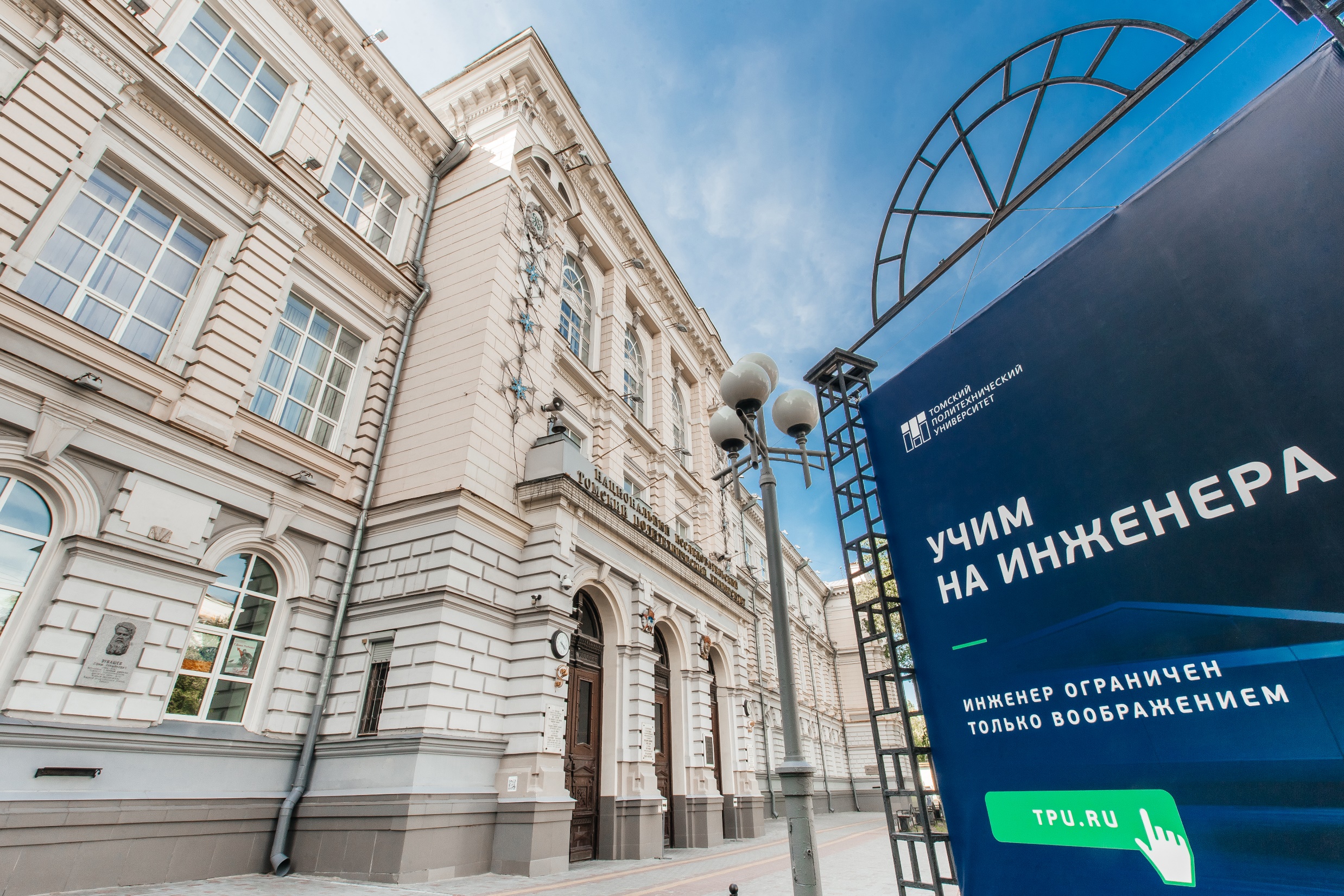 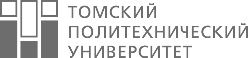 Заключение
Для новой территории и новых стратиграфических уровней Восточно-Пайдугинской мегавпадины и структур ее обрамления, расположенной в северо-восточной части Томской области, выполнены палеотектонические и палеотемпературные реконструкции осадочных разрезов 26 глубоких скважин. Проведено картирование катагенетических очагов генерации тогурской нефти на 11 ключевых моментов геологического времени, начиная с покурского (114 млн лет назад). По результатам экспресс-оценки плотности генерации УВ выделены перспективные земли для поисков залежей в нижнеюрском и доюрском разрезе.
В настоящей работе для территории исследований выполнена условная классификация областей распространения петротипов пород палеозойского фундамента по потенциалу формирования коллекторов во внуренних горизонтах палеозоя и в коре выветривания.
При районировании территории и ранжировании участков по плотности первичной аккумуляции нефти в резервуарах палеозоя и коры выветривания первым по важности признаков принят весовой коэффициент потенциала петротипов пород фундамента, вторым – плотность генерации тогурской нефти и третьим – толщина коры выветривания.
Зоны максимальных и высоких перспектив рекомендуется учитывать при планировании поисков доюрских залежей нефти на северо-востоке Томской области.
19
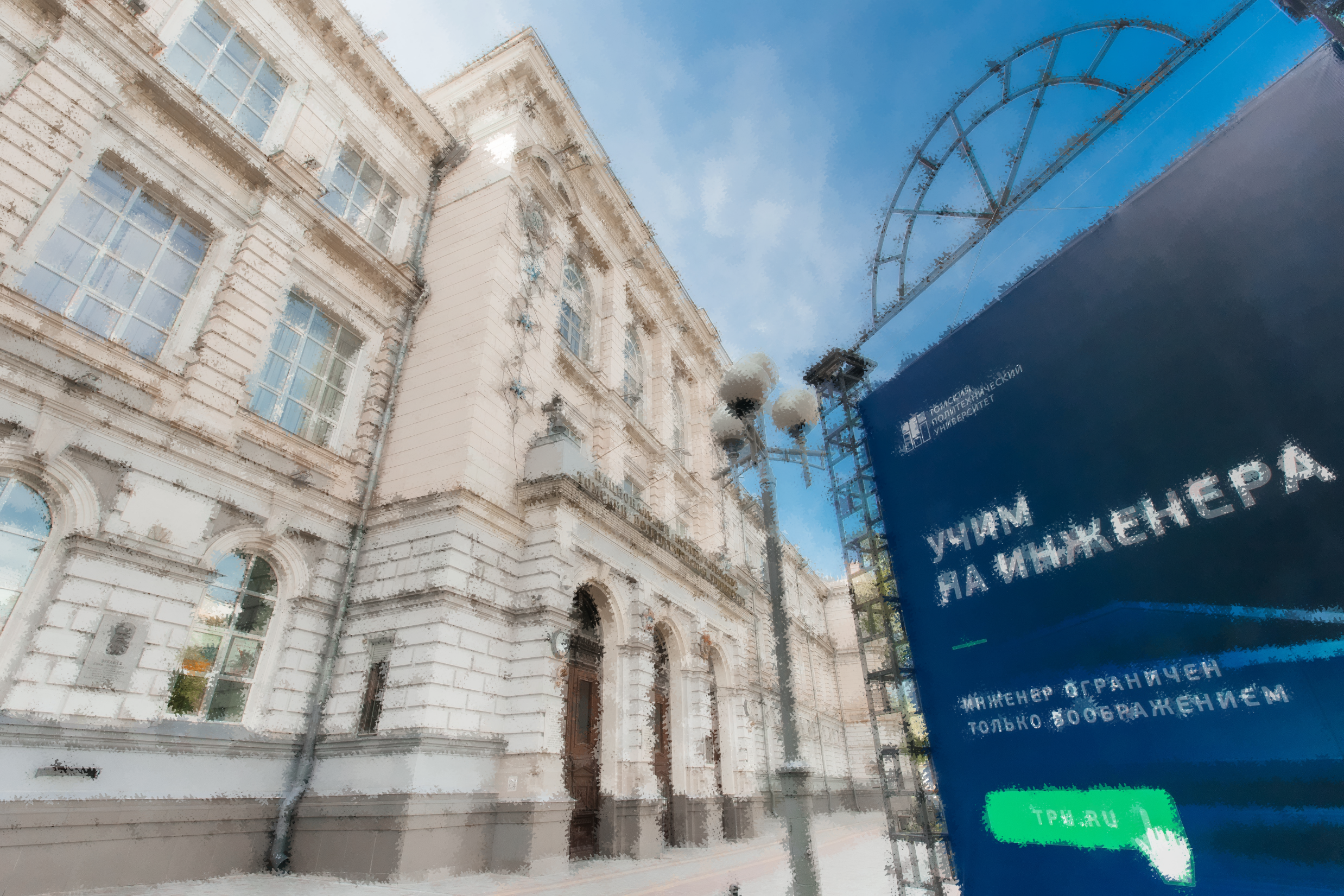 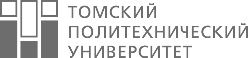 СПАСИБО ЗА ВНИМАНИЕ!
e-mail: a.merenckowa@yandex.ru